Chapter 1
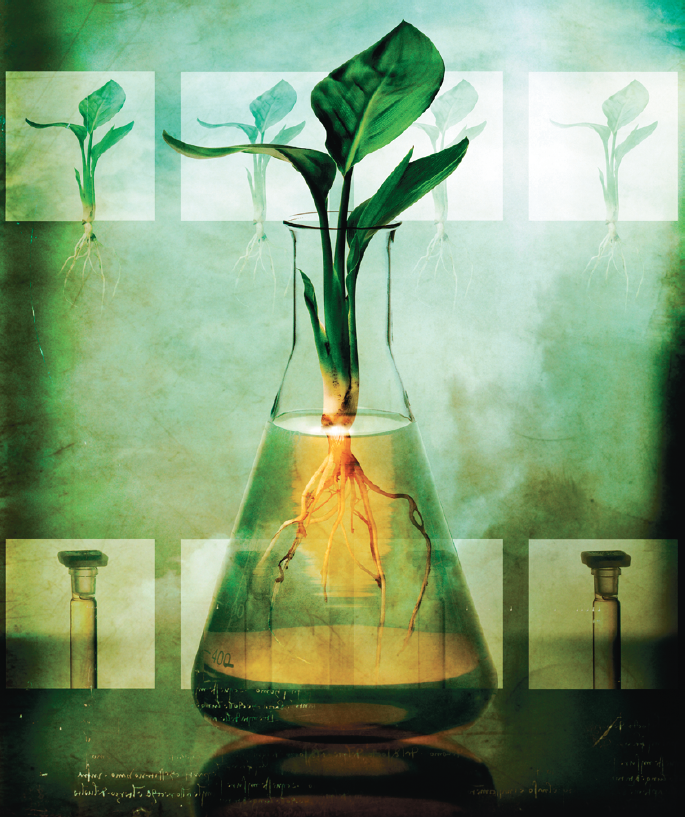 Remembering General Chemistry: Electronic Structure and Bonding

Paula Yurkanis Bruice
University of California, 
Santa Barbara
What is Organic Chemistry?
Organic compounds: from living organisms 			(with a vital force)
Inorganic compounds: from minerals
			(with a vital force)
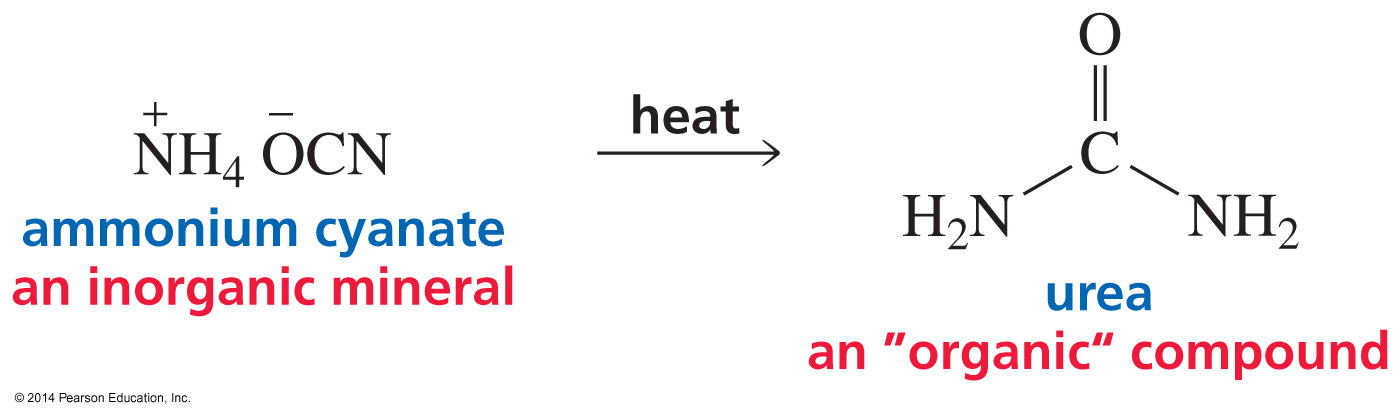 organic chemistry = compounds that contain carbon
What Makes Carbon So Special?
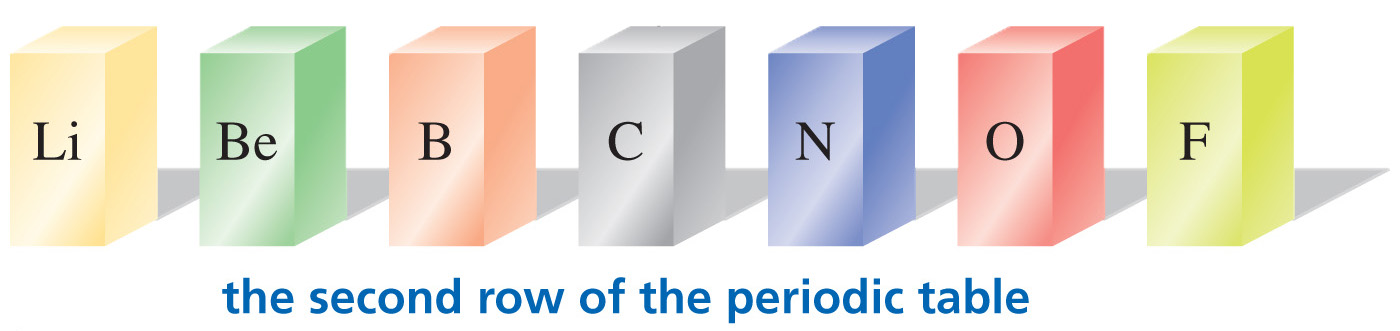 Atoms to the left of carbon give up electrons.
Atoms to the right of carbon accept electrons.
Carbon shares electrons.
The Structure of an Atom
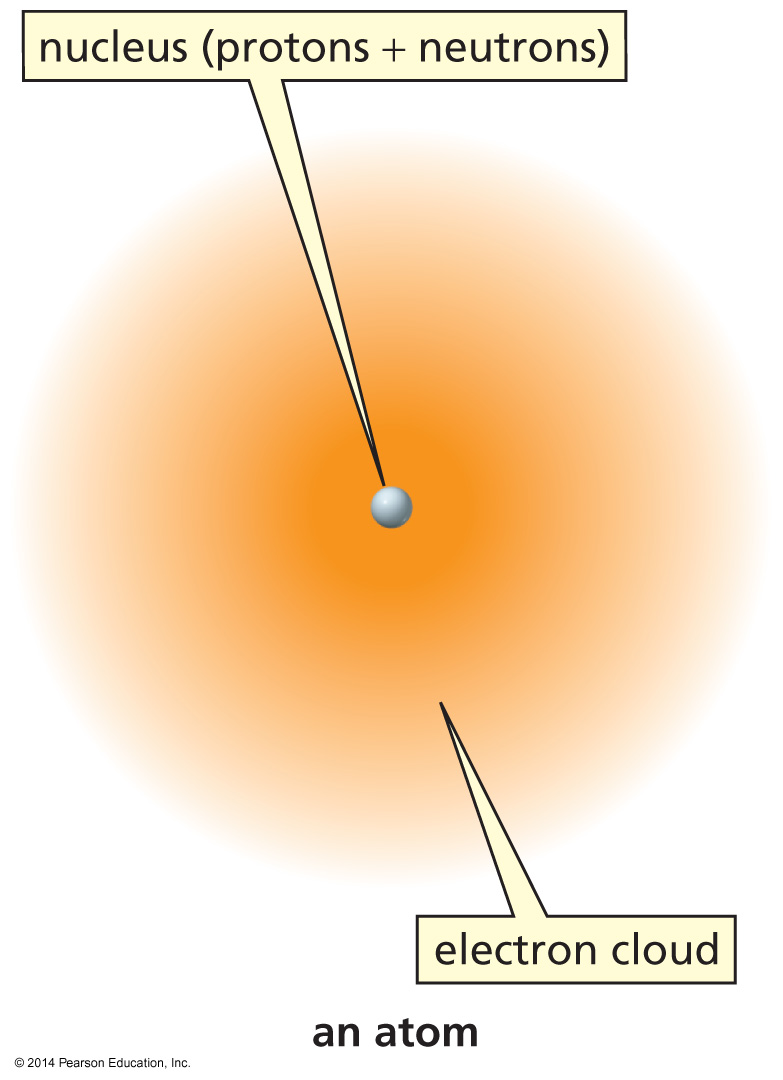 Protons are positively charged.
Neutrons have no charge.
Electrons are negatively charged.

Atomic number = # of protons
Atomic number of carbon = 6
	Neutral carbon has six protons
	and six electrons.
Isotopes
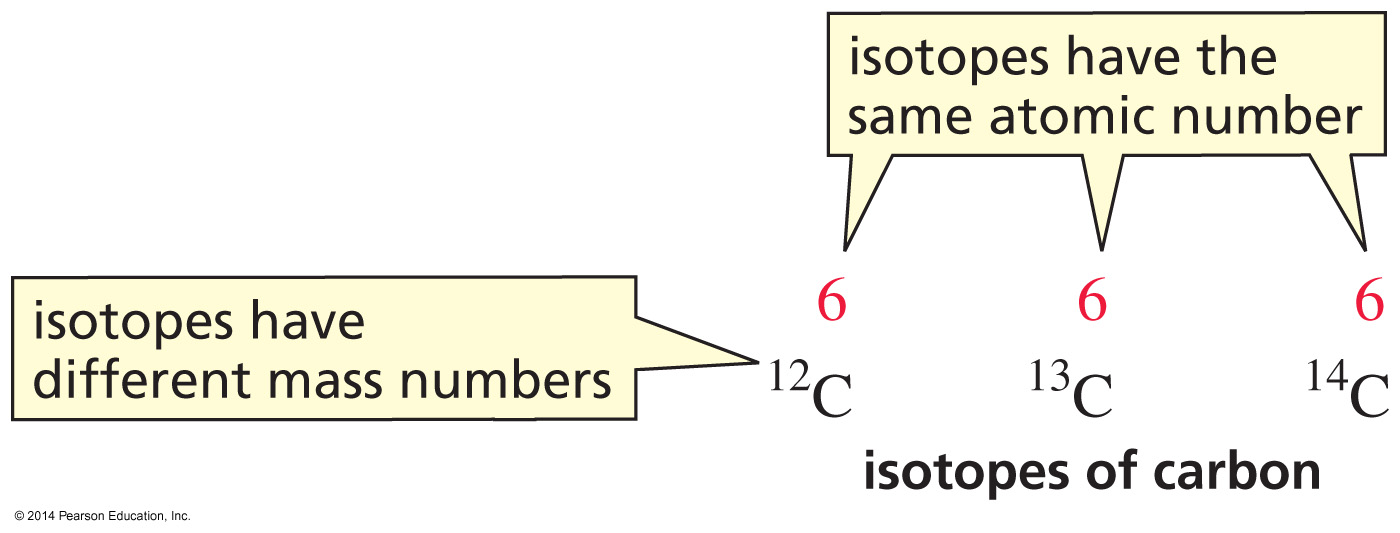 The Distribution of Electrons in an Atom
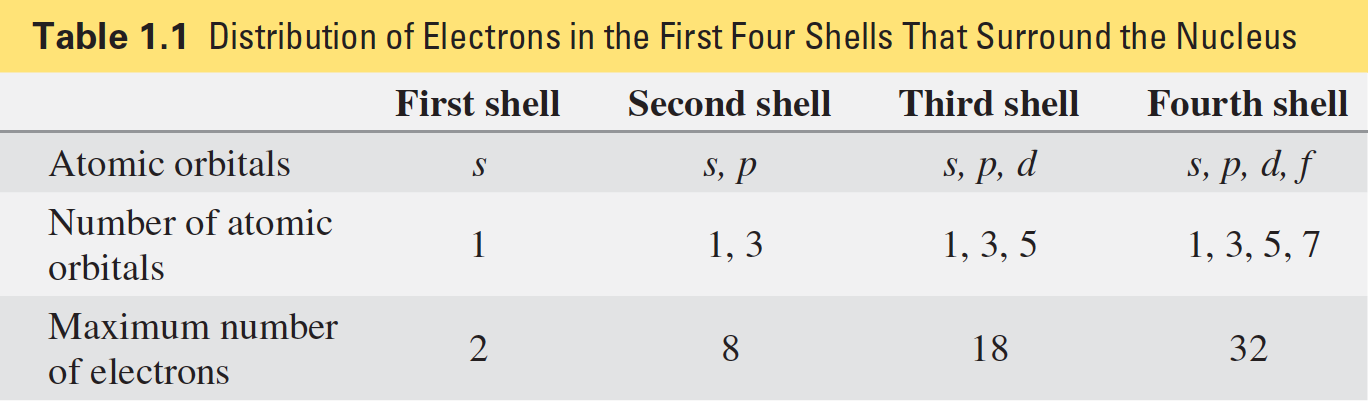 The first shell is closest to the nucleus.
The closer the atomic orbital is to the nucleus, the lower its energy.
Within a shell, s is lower in energy than p.
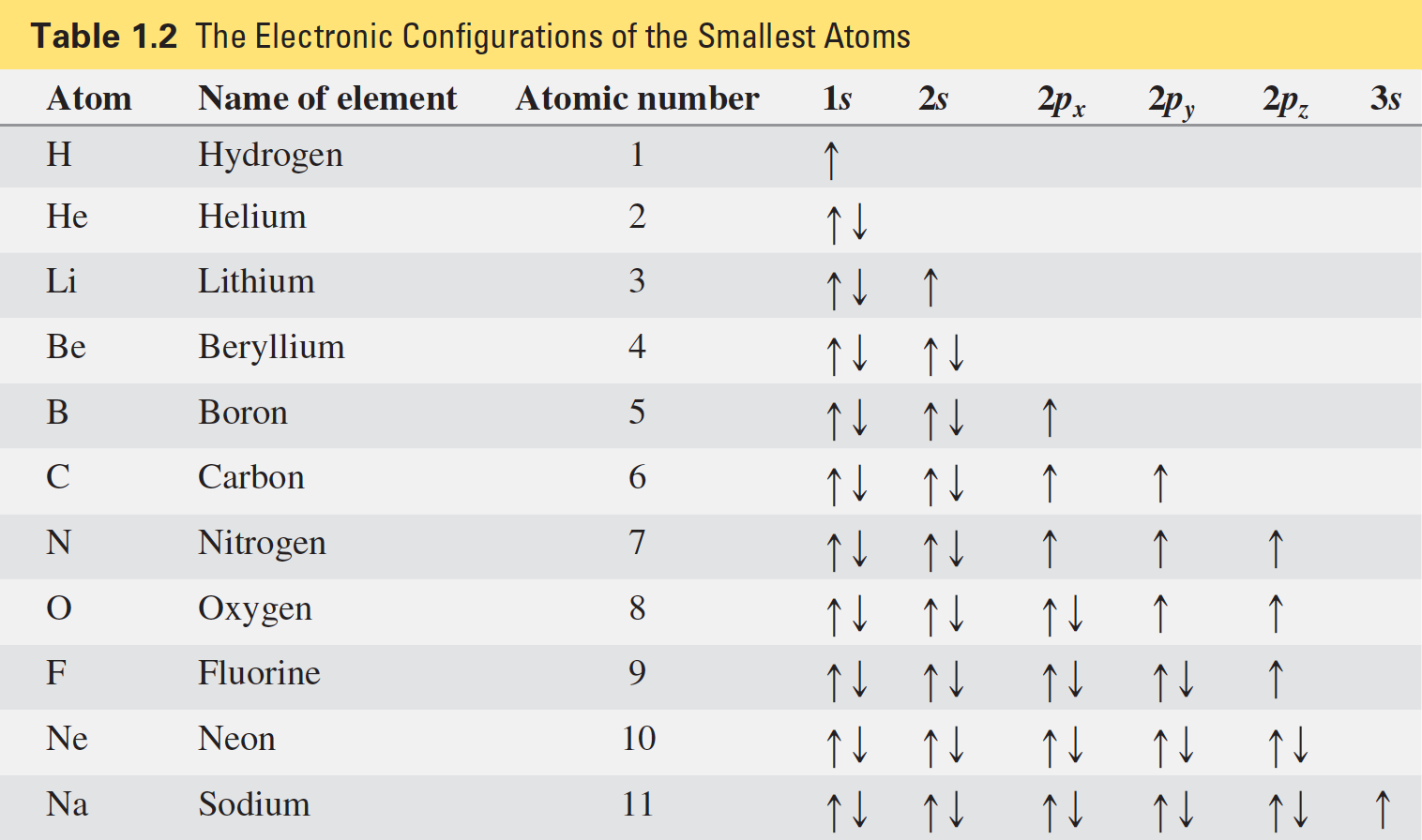 -Aufbau principle: An electron goes into the atomic orbital with the lowest energy.
-Pauli exclusion principle: No more than two electrons can be in an atomic orbital.
-Hund’s rule: An electron goes into an empty degenerate orbital rather than pairing up.
Relative Energies of the Atomic Orbitals
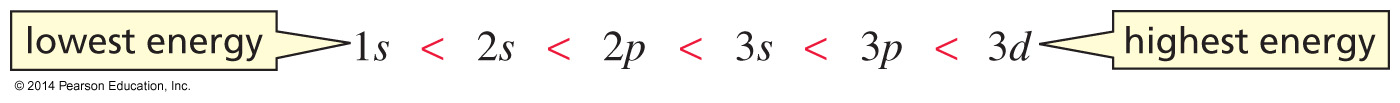 Atoms on the Left Side of the Periodic Table Easily Lose an Electron
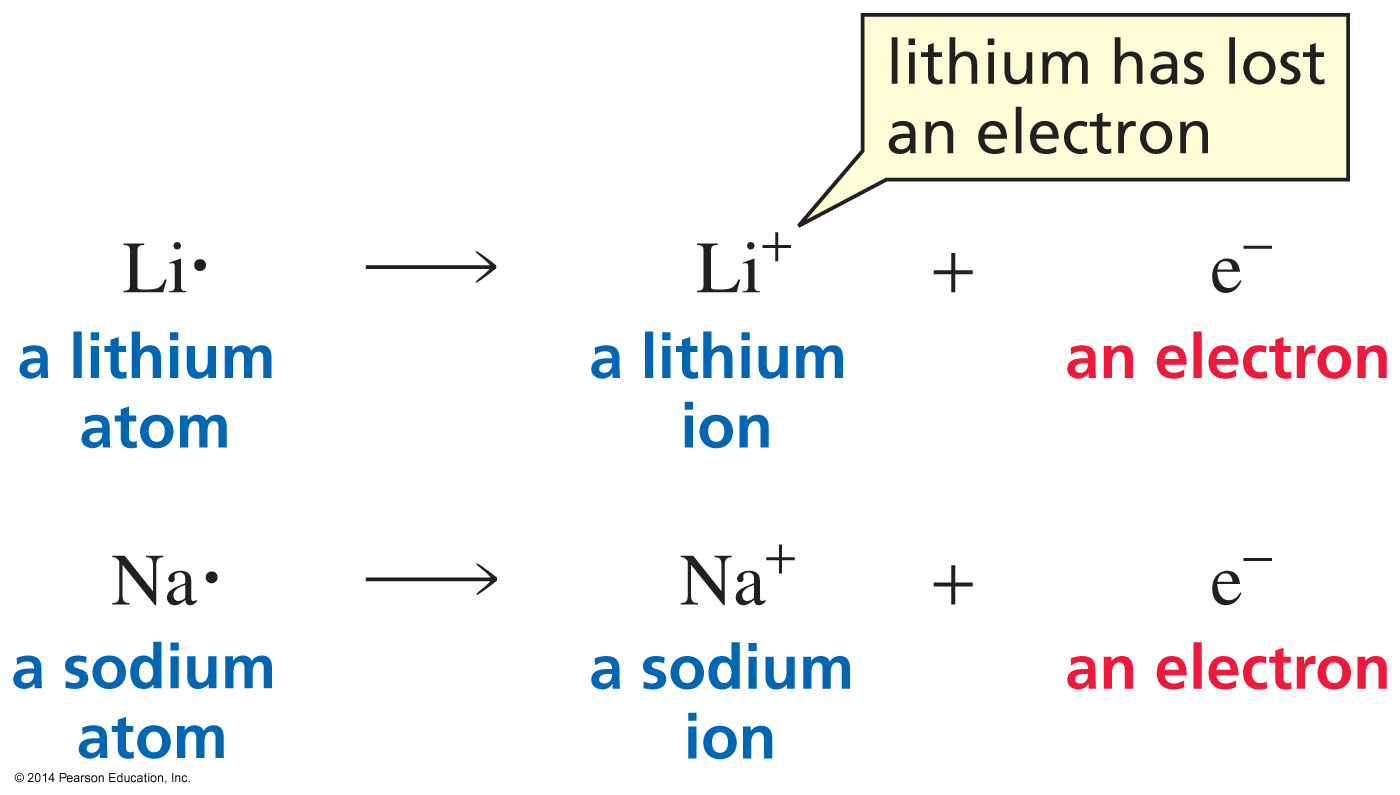 Atoms on the Right Side of the Periodic Table Easily Gain an Electron
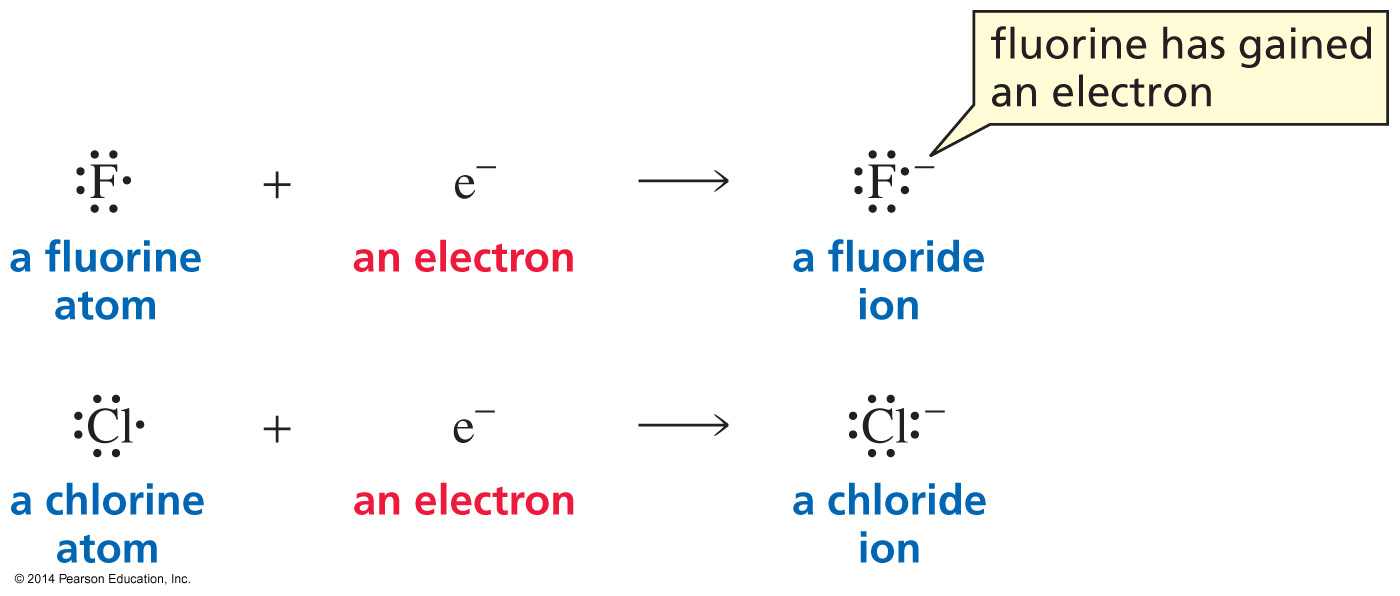 A Hydrogen Atom can Easily 
Lose or Gain an Electron
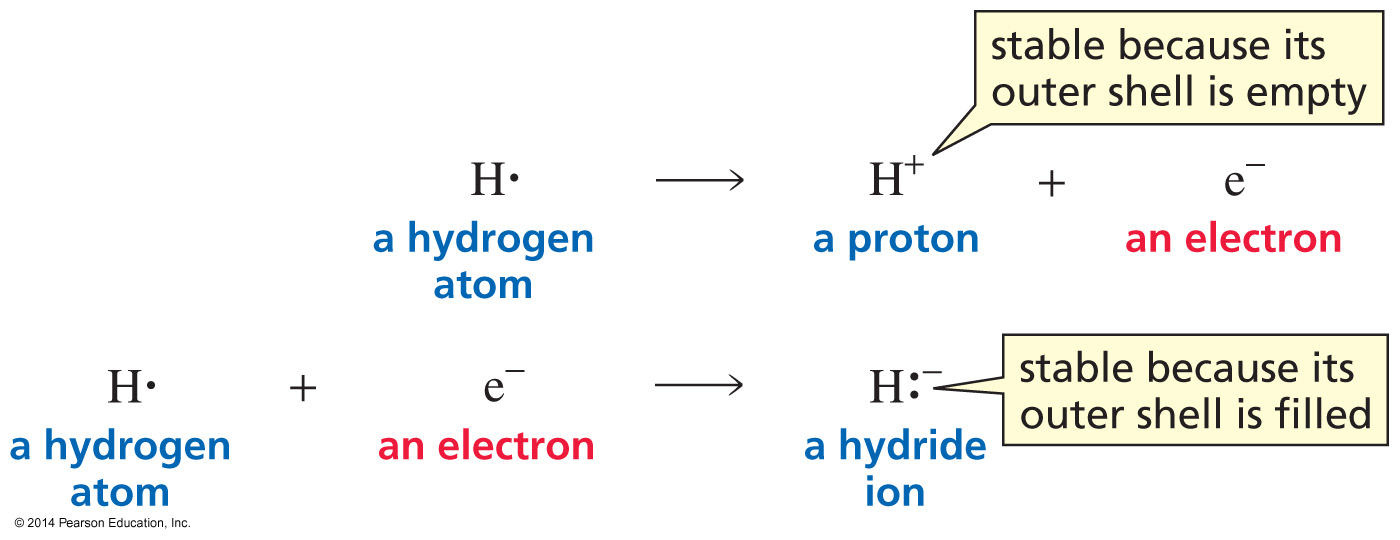 An Ionic Compound is Formed by the Attraction Between Ions of Opposite Charge
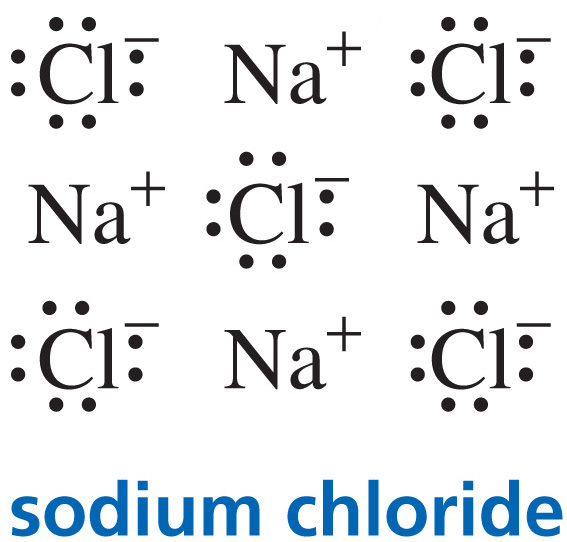 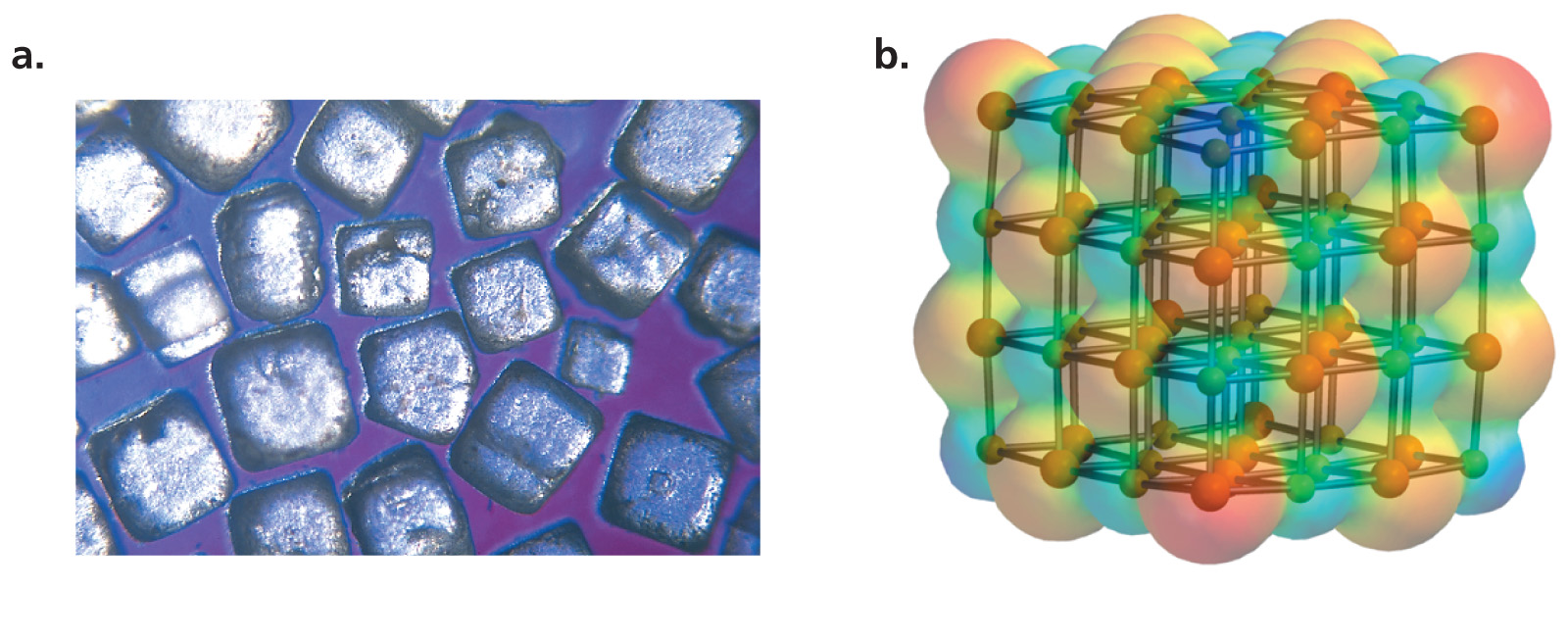 Covalent Bonds are Formed by Sharing Electrons
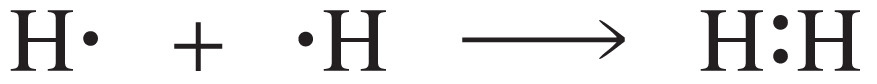 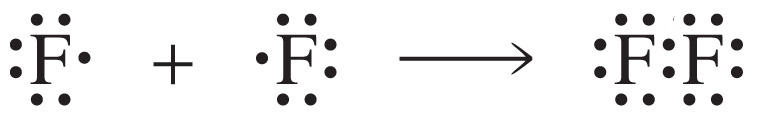 Nonpolar covalent bond = bonded atoms are the same'
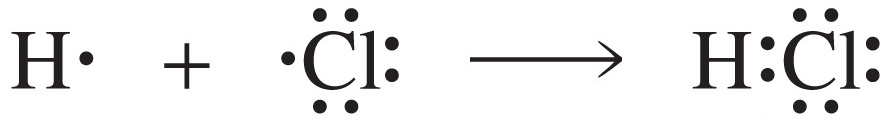 Polar covalent bond = bonded atoms are different
How Many Bonds Does an Atom Form?
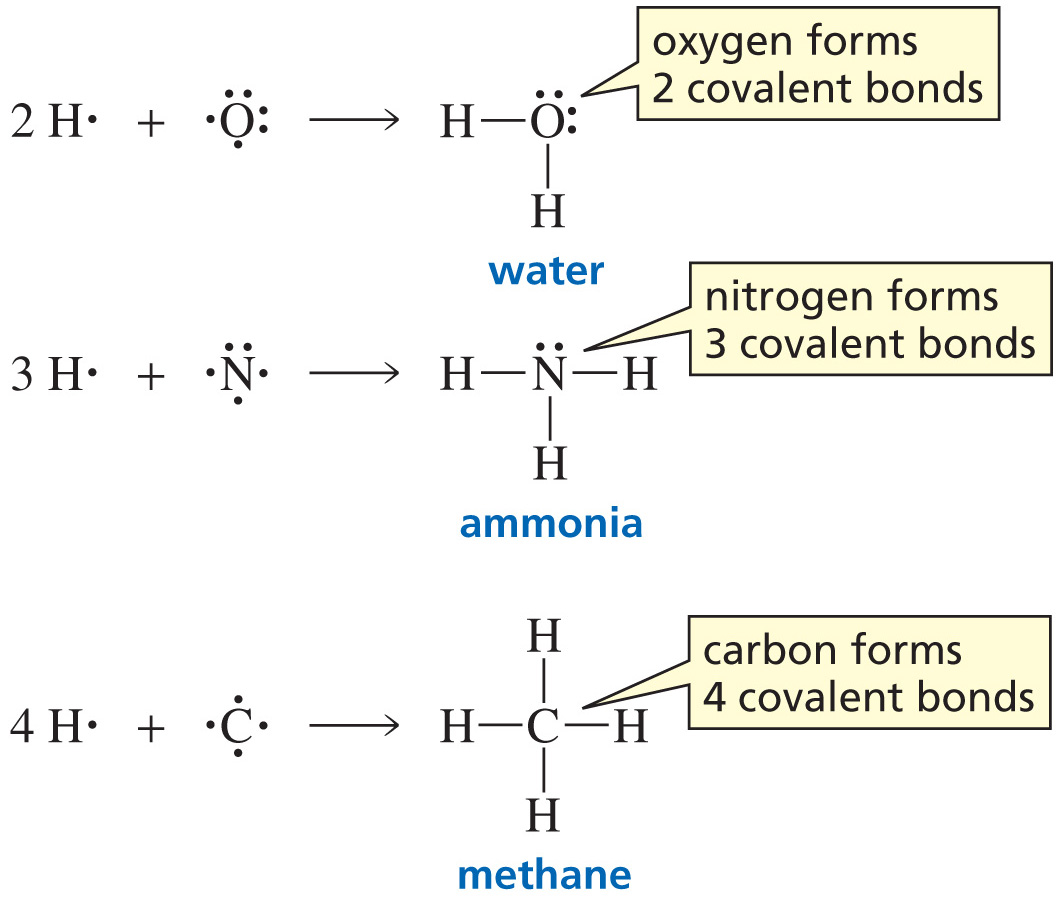 Bond Polarity Depends on
Electronegativity Differences
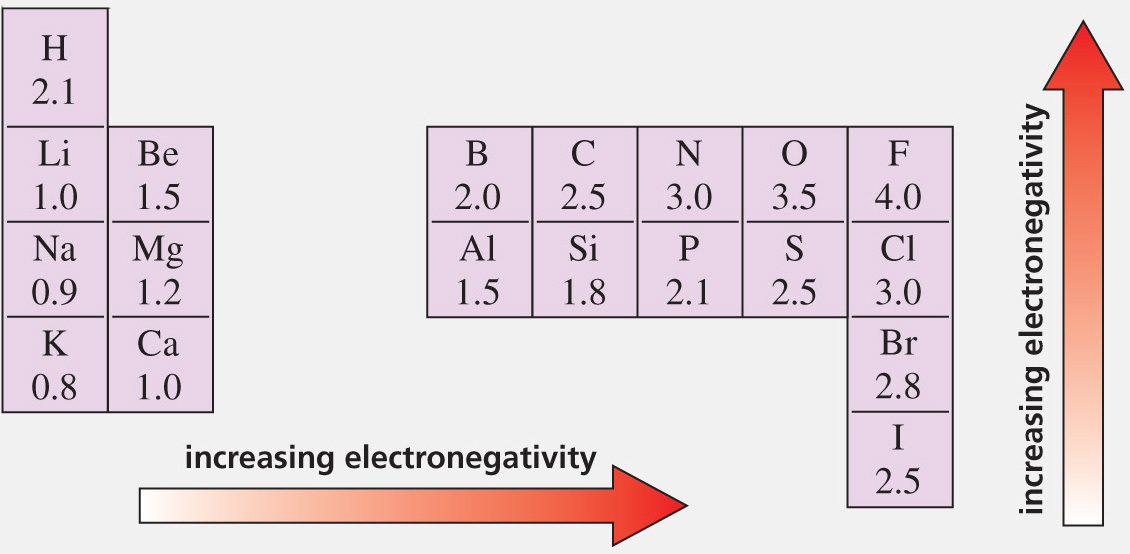 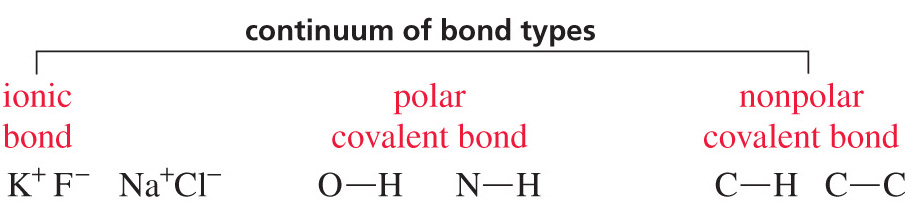 Polar Covalent Bonds
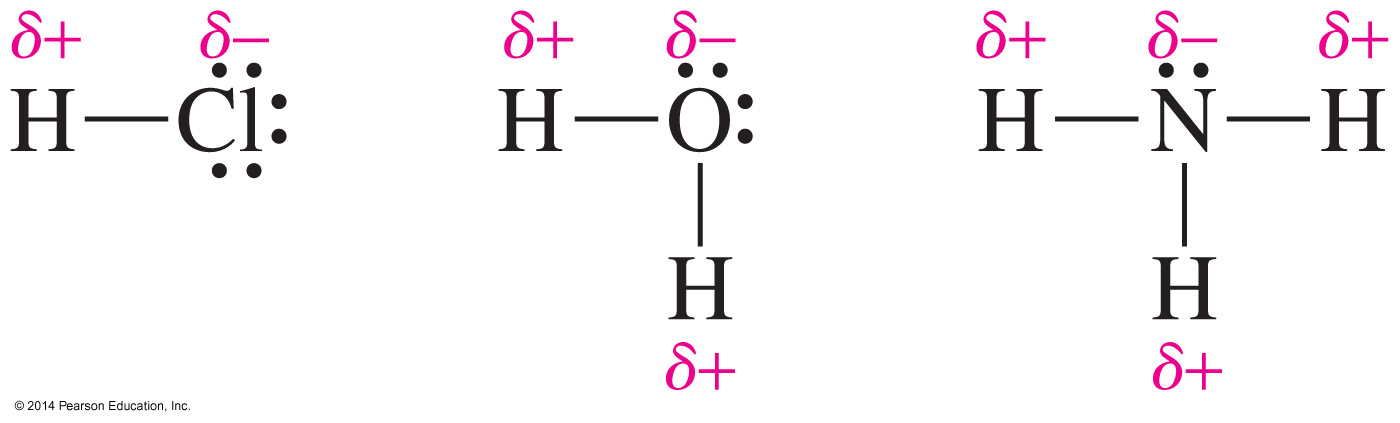 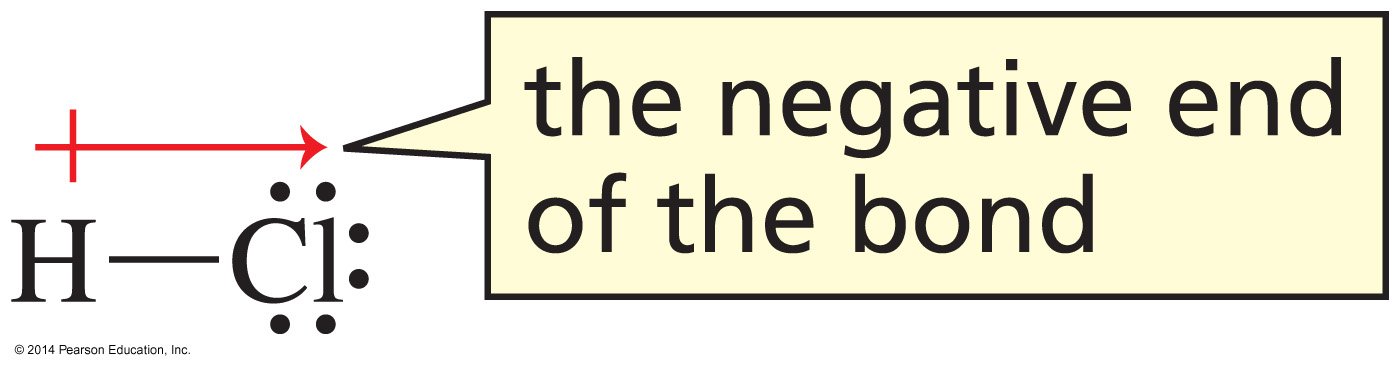 Dipole Moments
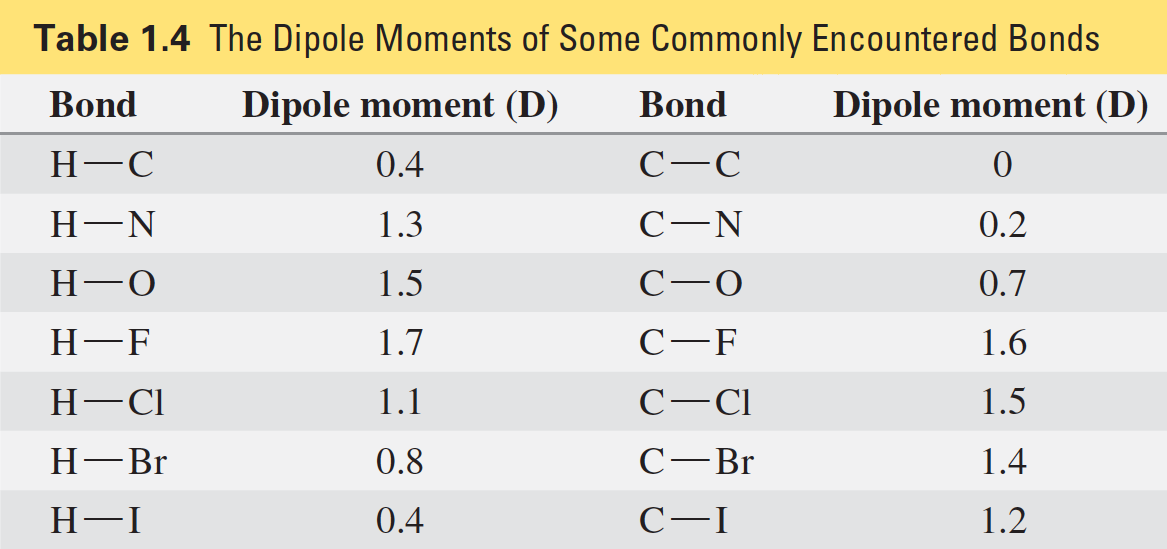 the greater the difference in electronegativity, 
the greater the dipole moment, and the more polar the bond
Electrostatic Potential Maps
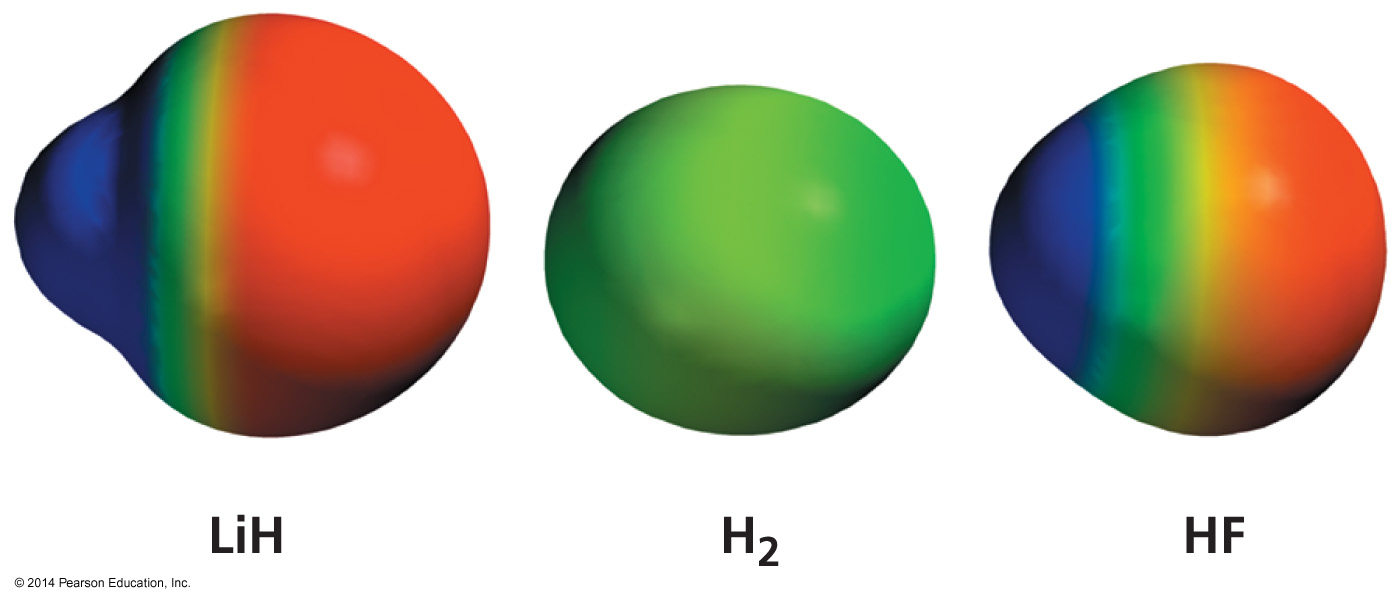 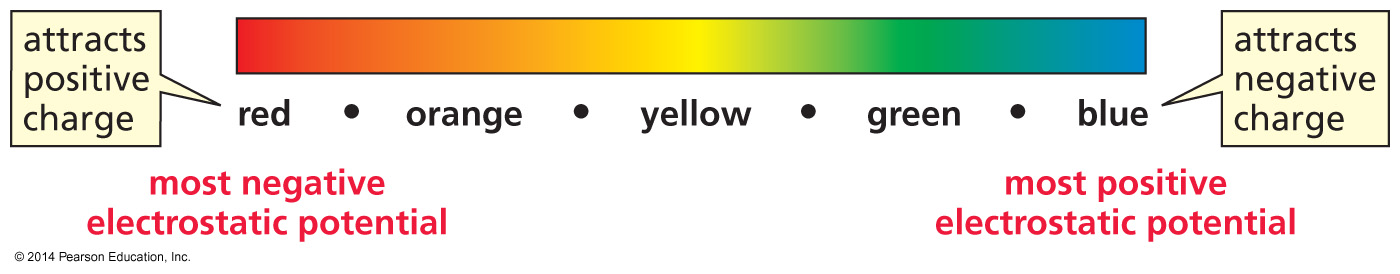 Lewis Structures
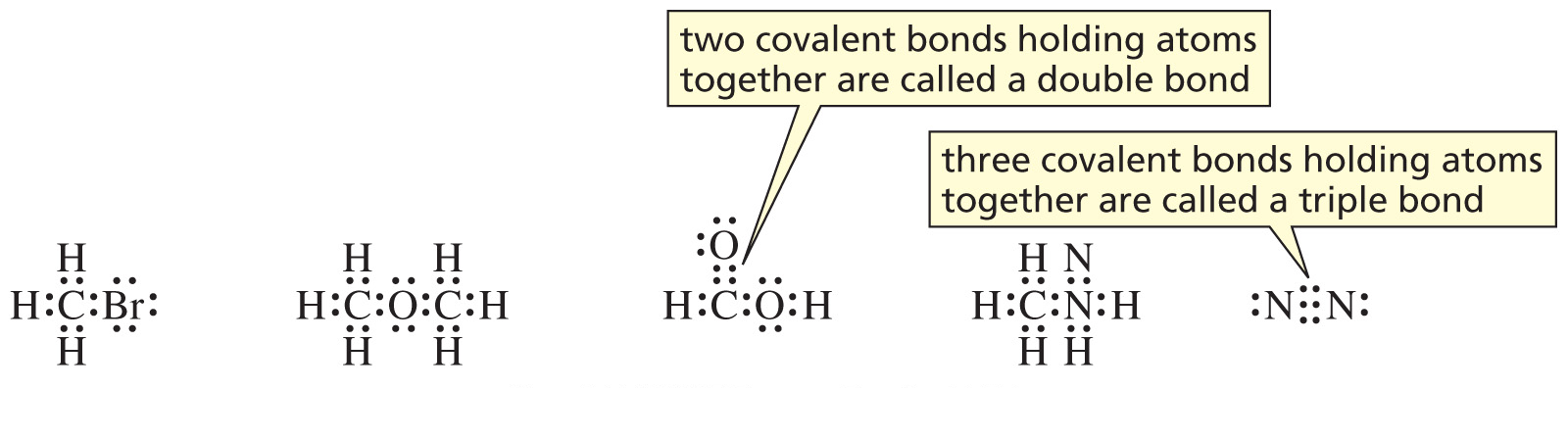 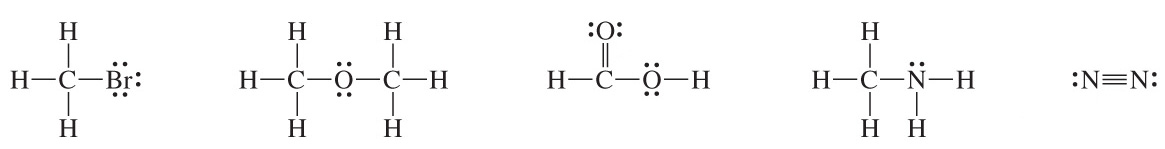 How to Draw a Lewis Structure
NO3–


Determine the total number of valence electrons (5 + 6 + 6 + 6 = 23).
Because they are negatively charged, add another electron = 24.
Avoid O–O bonds.
Check for formal charges.
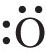 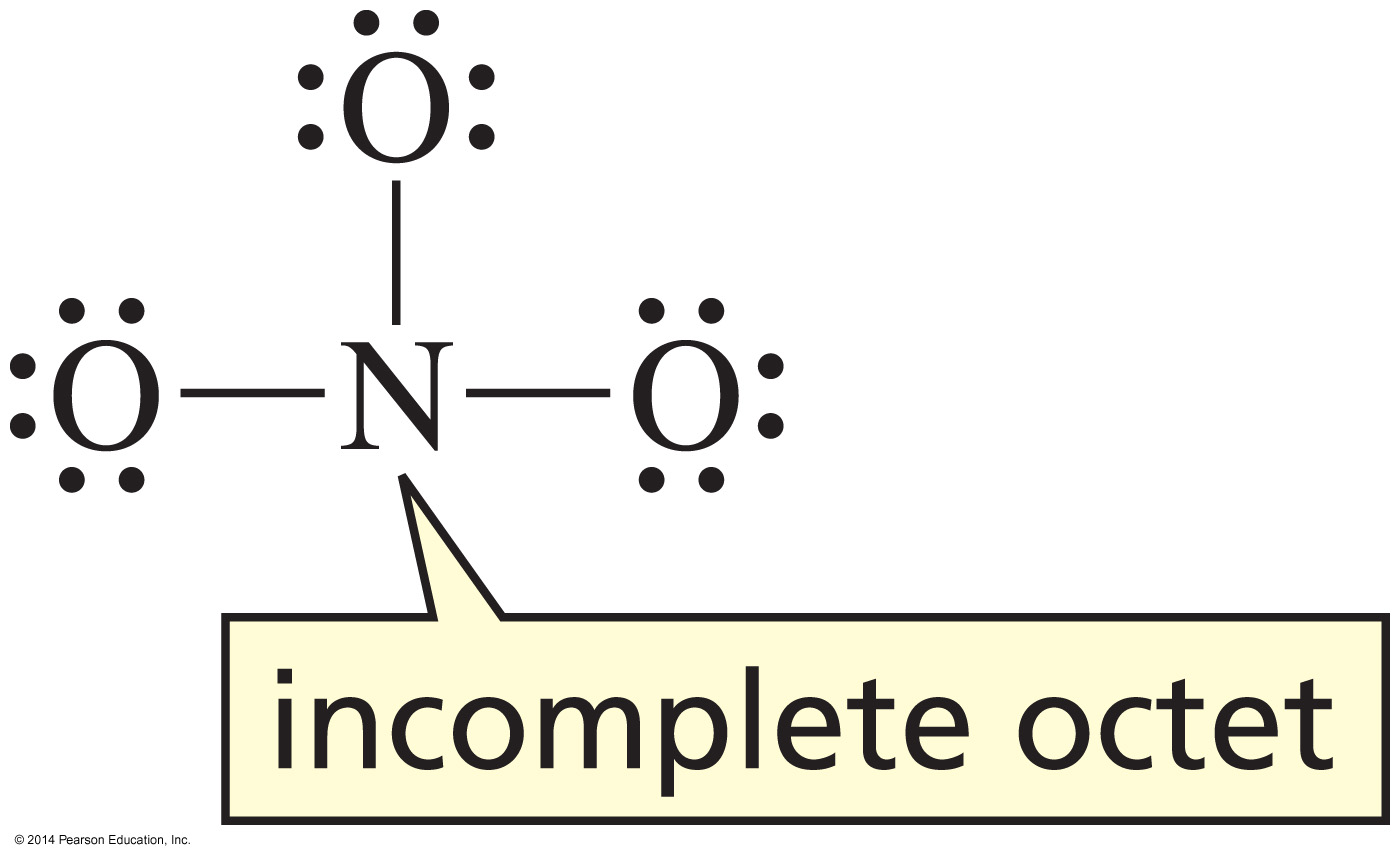 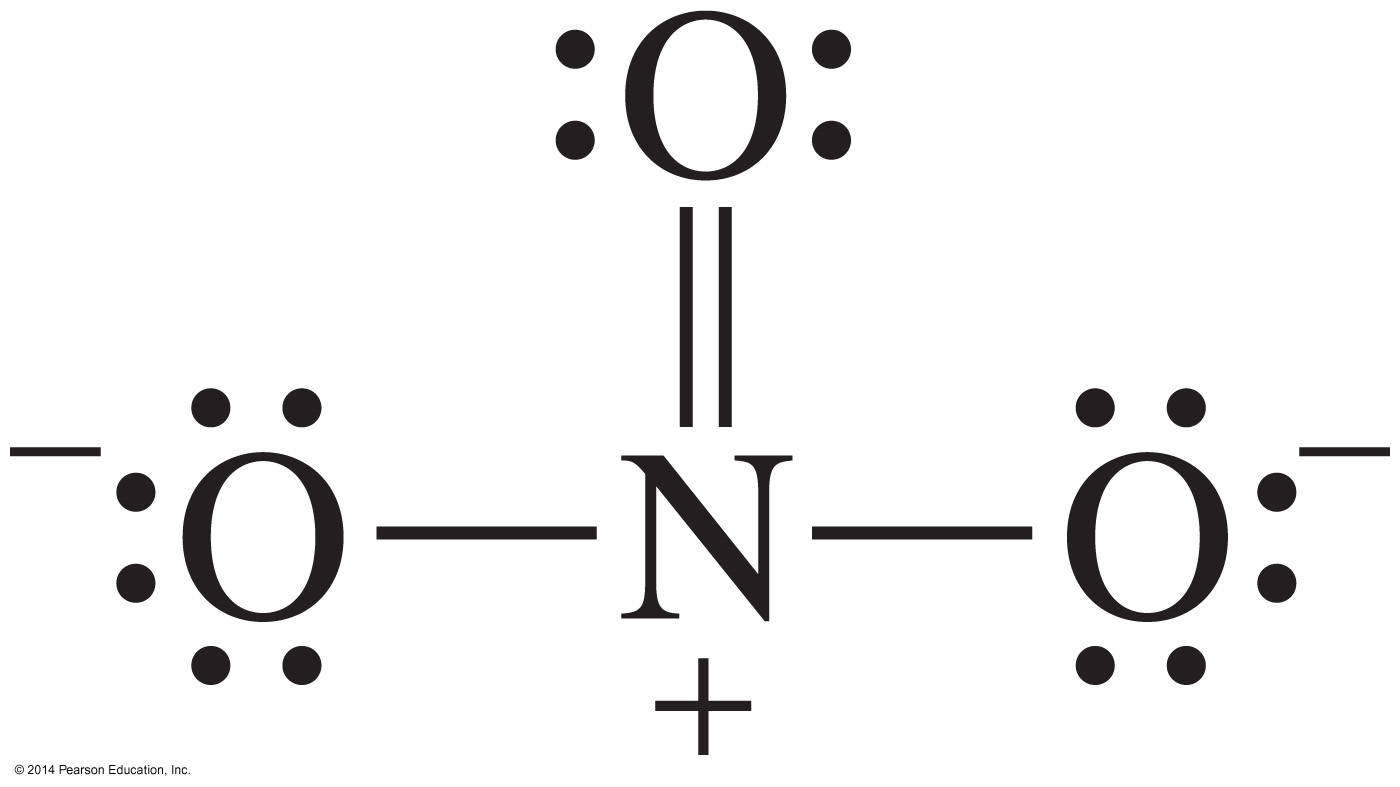 Formal Charge
Formal Charge = the number or valence electrons– the number of bonds
Neutral Carbon Forms Four Bonds
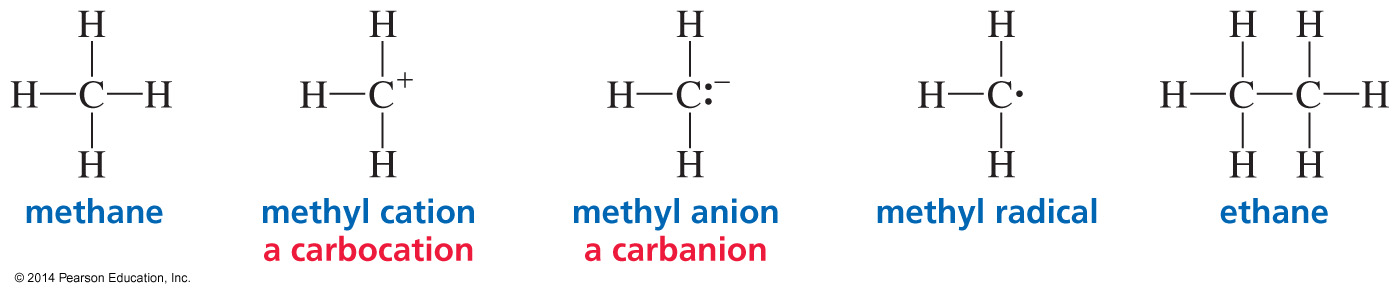 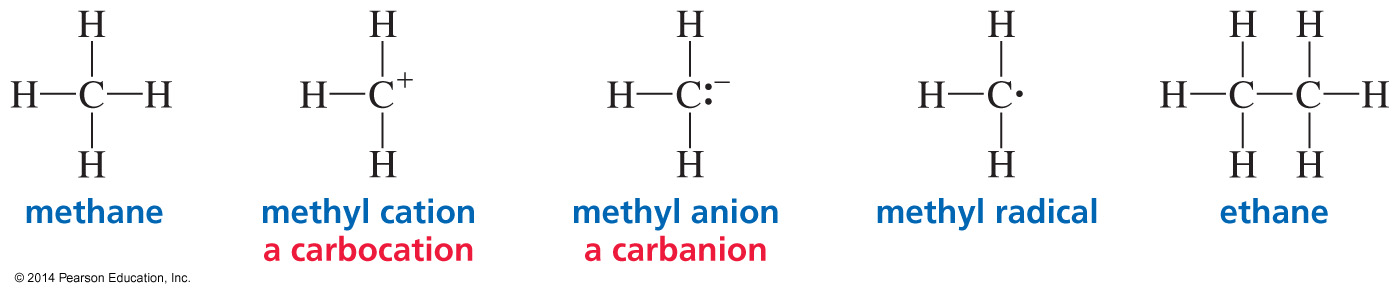 if carbon does not form four bonds, it has a charge 
(or it is a radical)
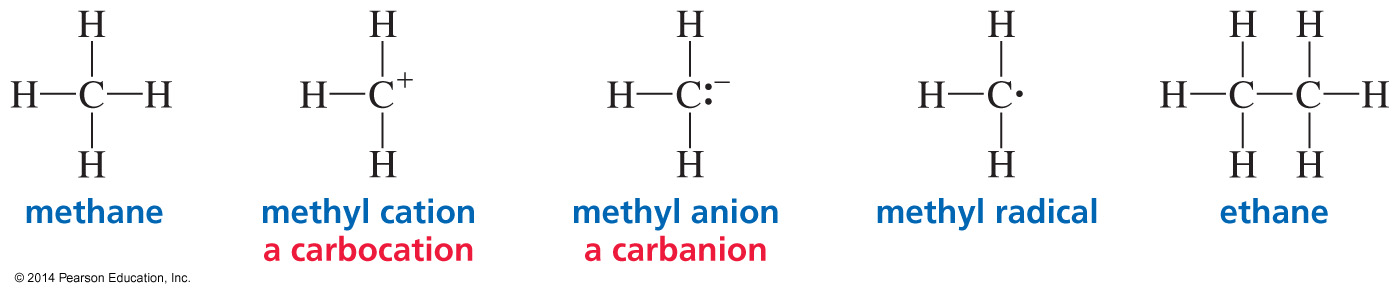 Formal Charge:        +1                           –1                           0
Neutral Nitrogen Forms Three Bonds
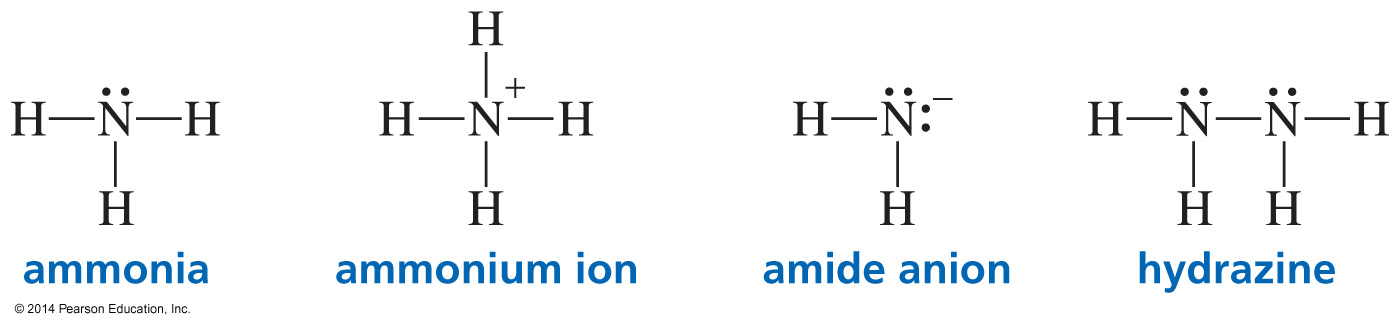 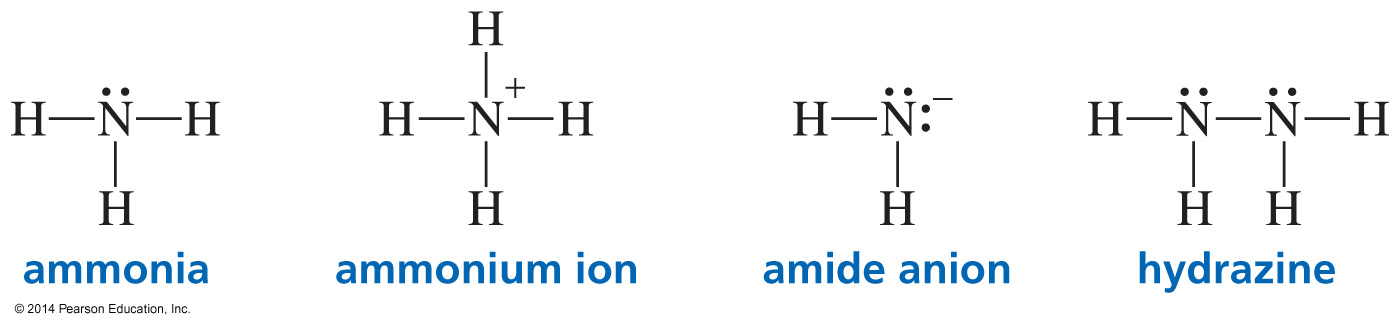 Nitrogen has one lone pair.
If nitrogen does not form three bonds, it is charged.
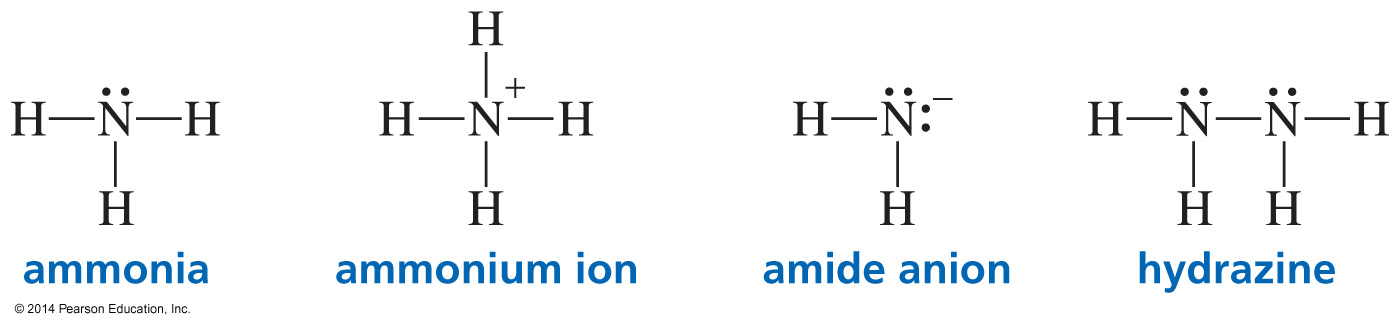 Neutral Oxygen Forms Two Bonds
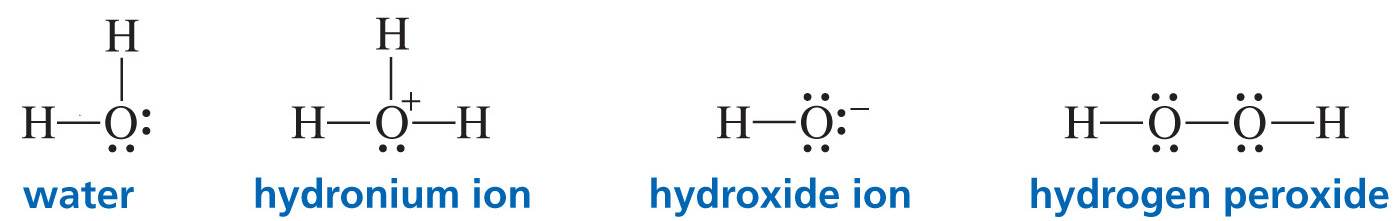 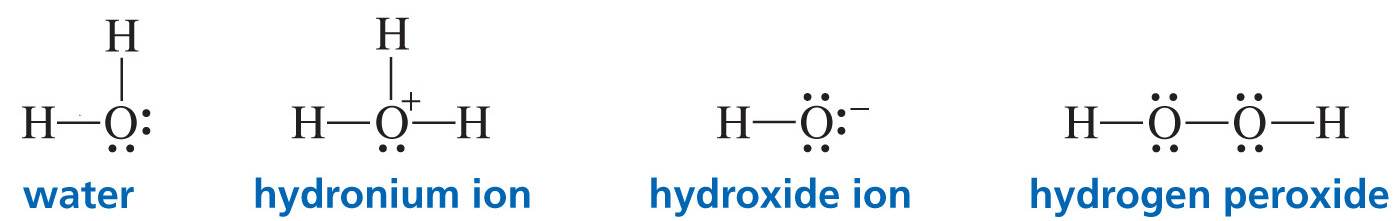 Oxygen has two lone pairs.

If oxygen does not form two bonds, it is charged.
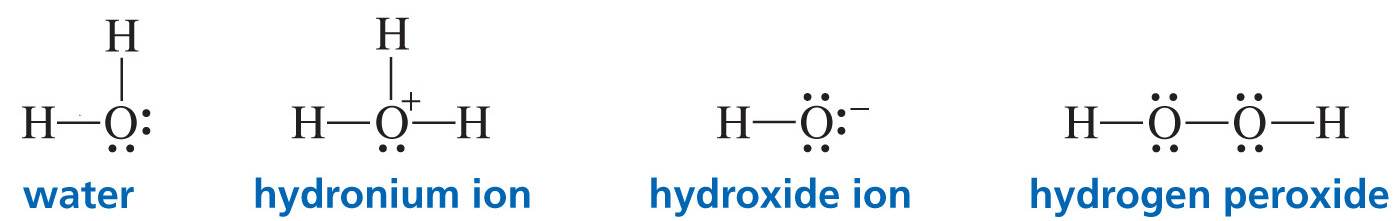 Hydrogen and the Halogens Form One Bond
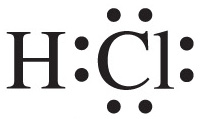 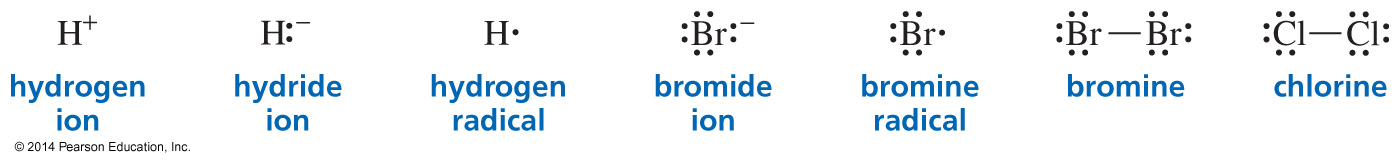 A halogen has three lone pairs.
if hydrogen or halogen does not form one bond, it has a charge
(or it is a radical)
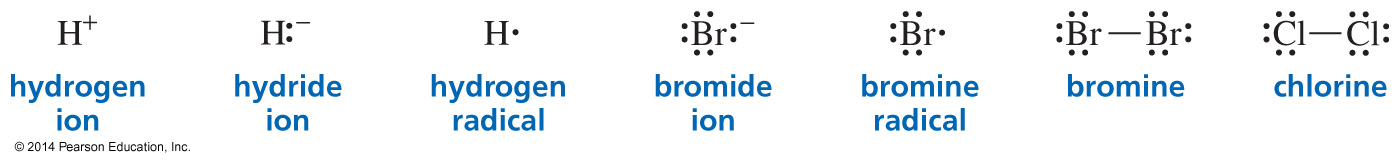 The Number of Bonds and Lone Pairs
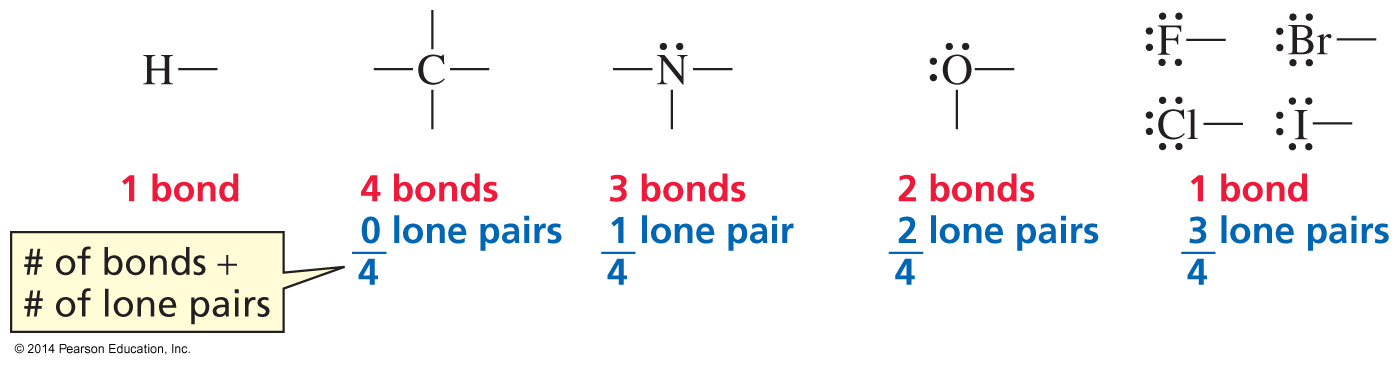 Halogen  =  3 lone pairs  
Oxygen   =  2 lone pairs   
Nitrogen  =  1 lone pair
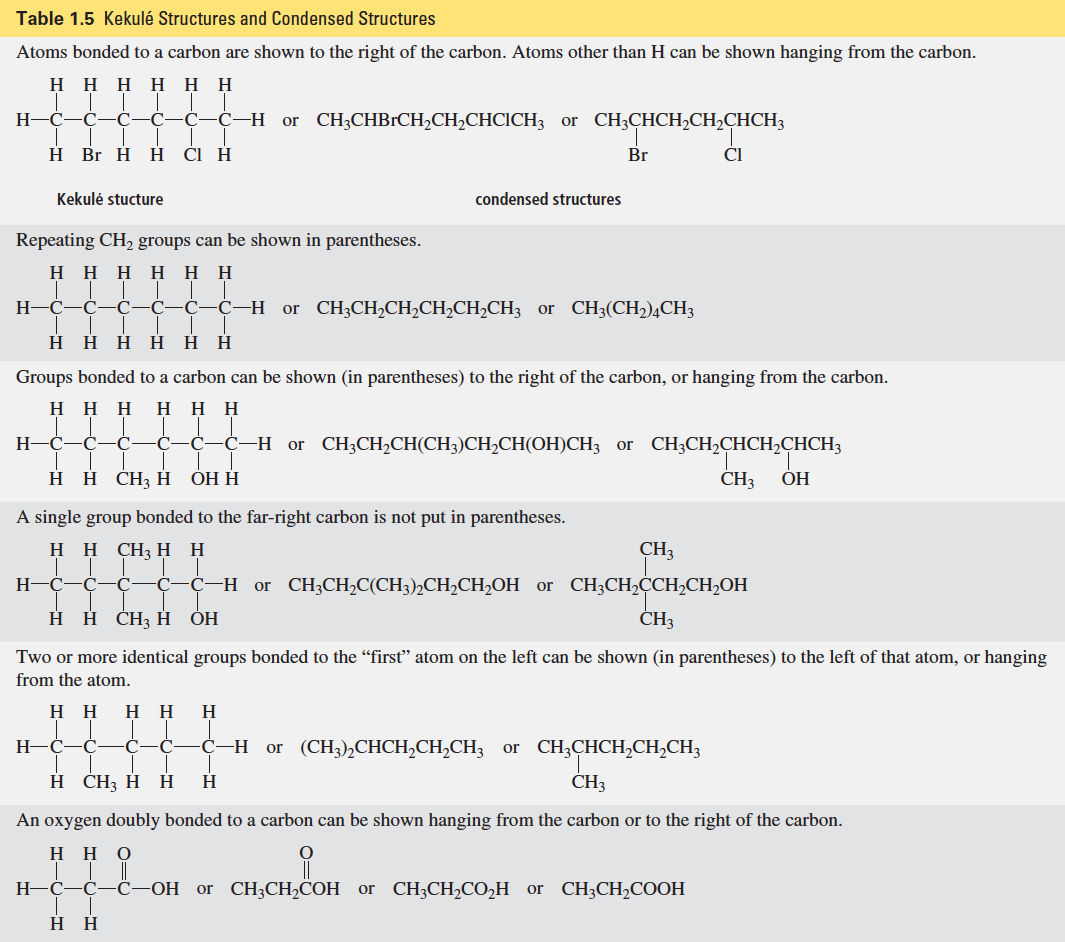 What is an Atomic Orbital?
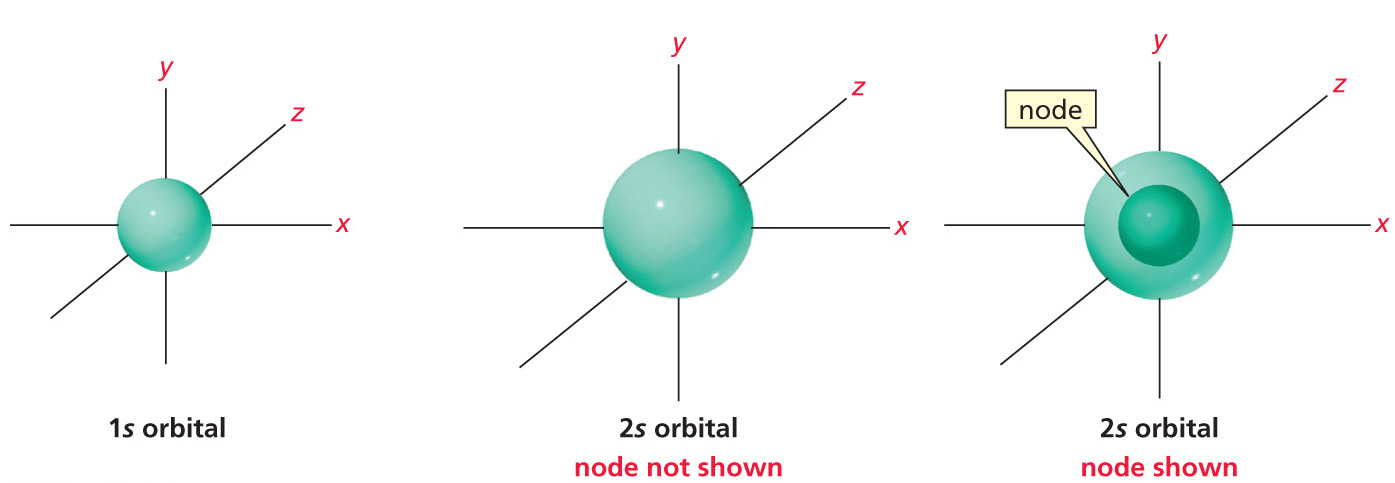 The Three p Orbitals
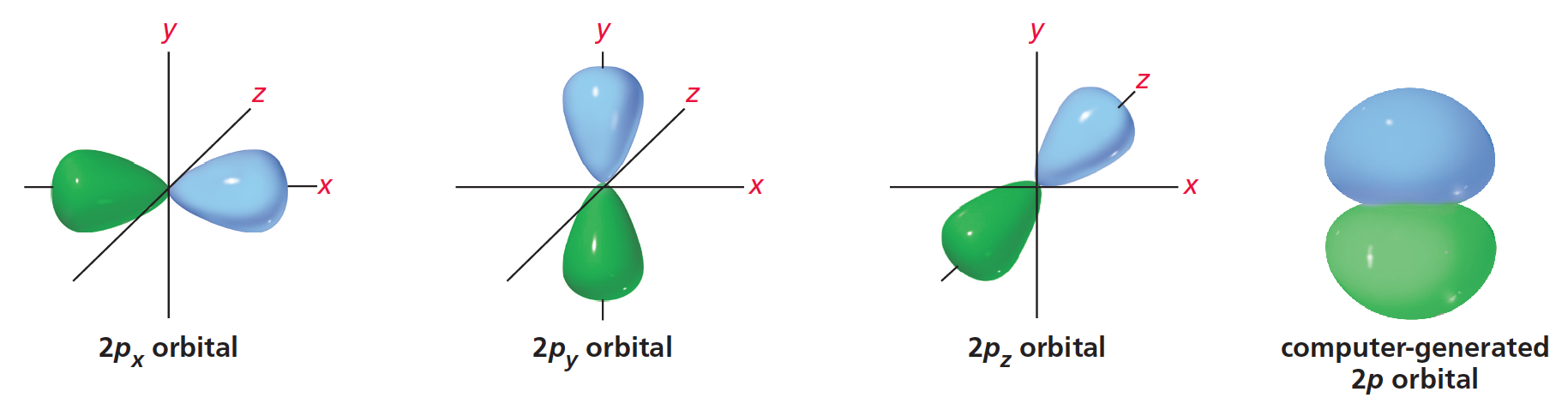 The Bonding in H2
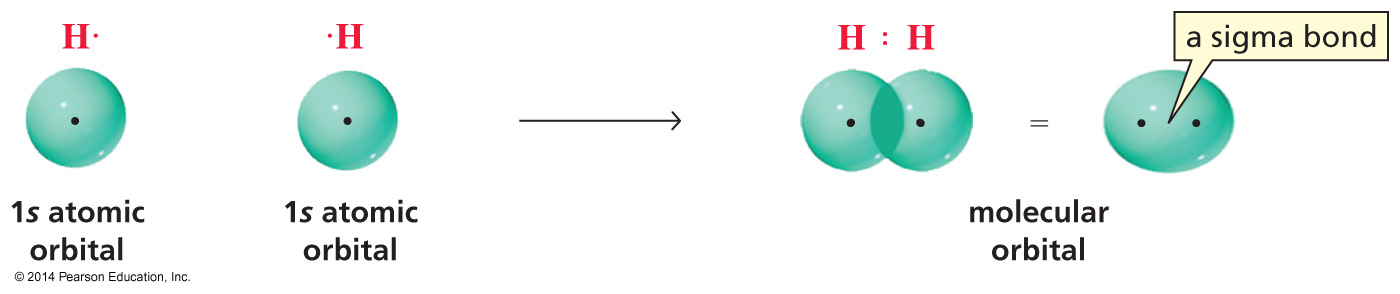 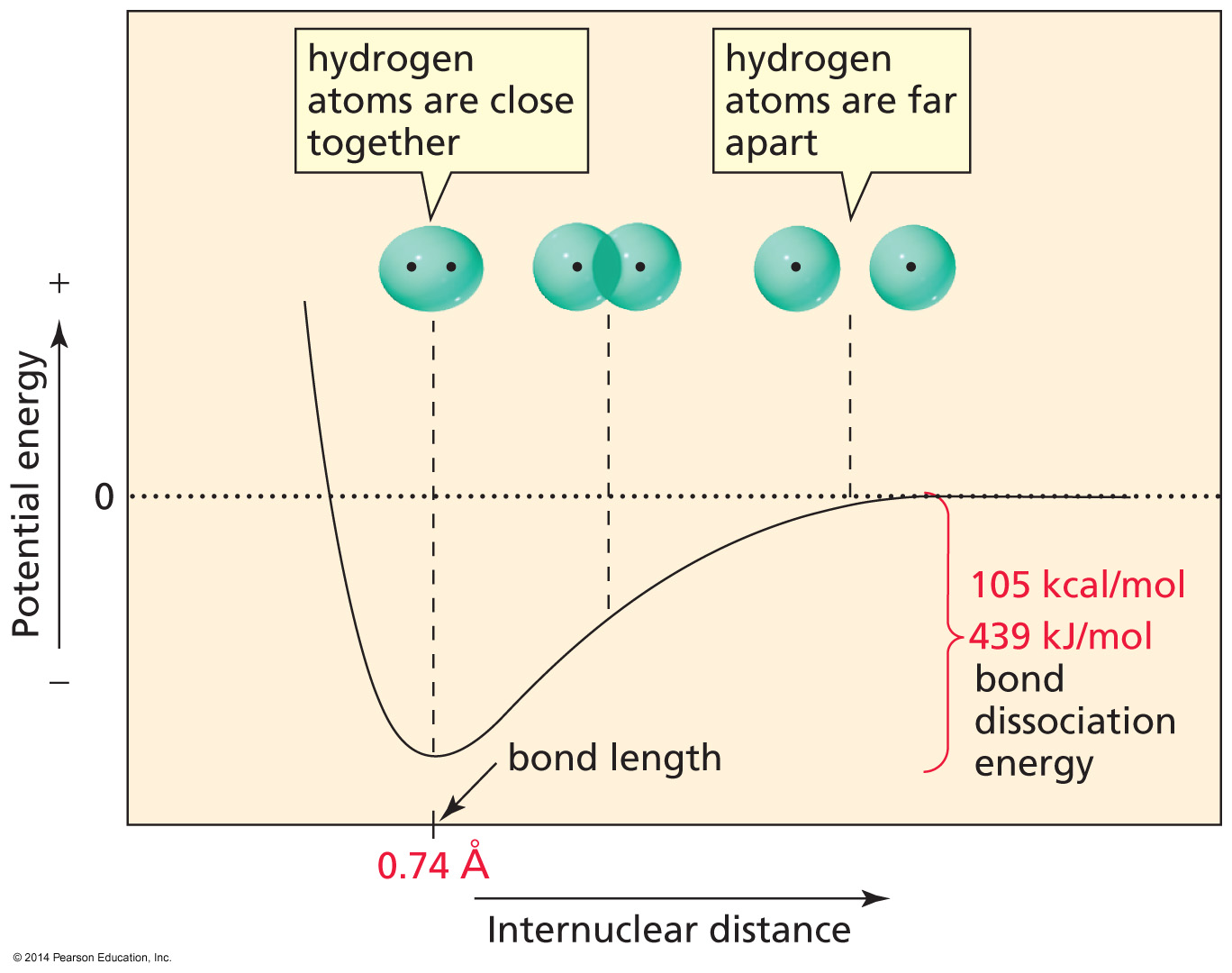 Representations of Methane
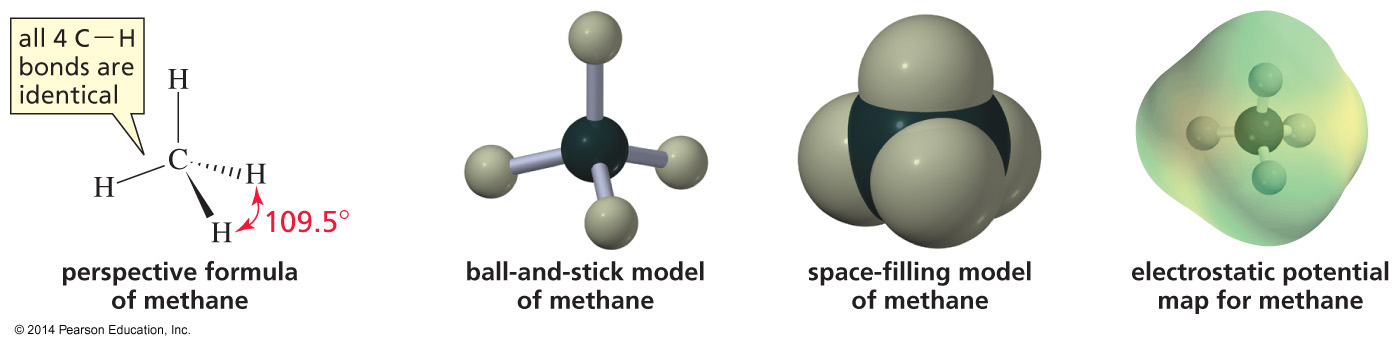 In Order to Form Four Bonds,Carbon Must Promote an Electron
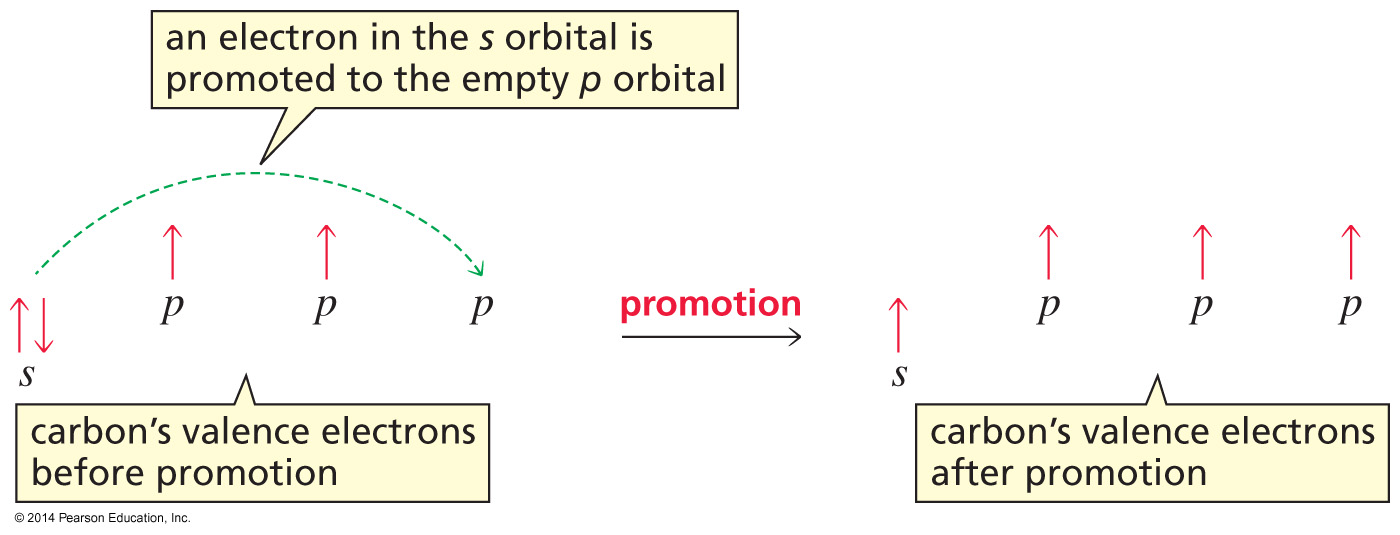 Four Orbitals are Mixed to Form
Four Hybrid Orbitals
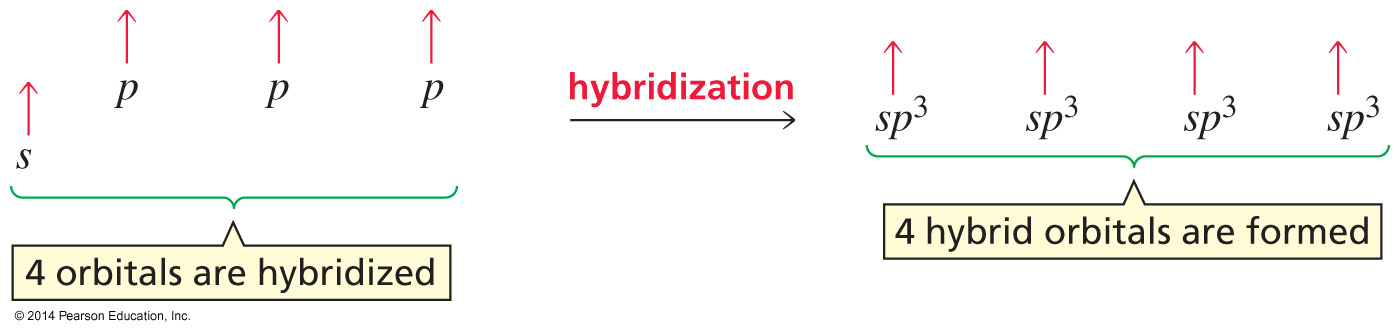 An sp3 orbital has a large lobe and a small lobe.
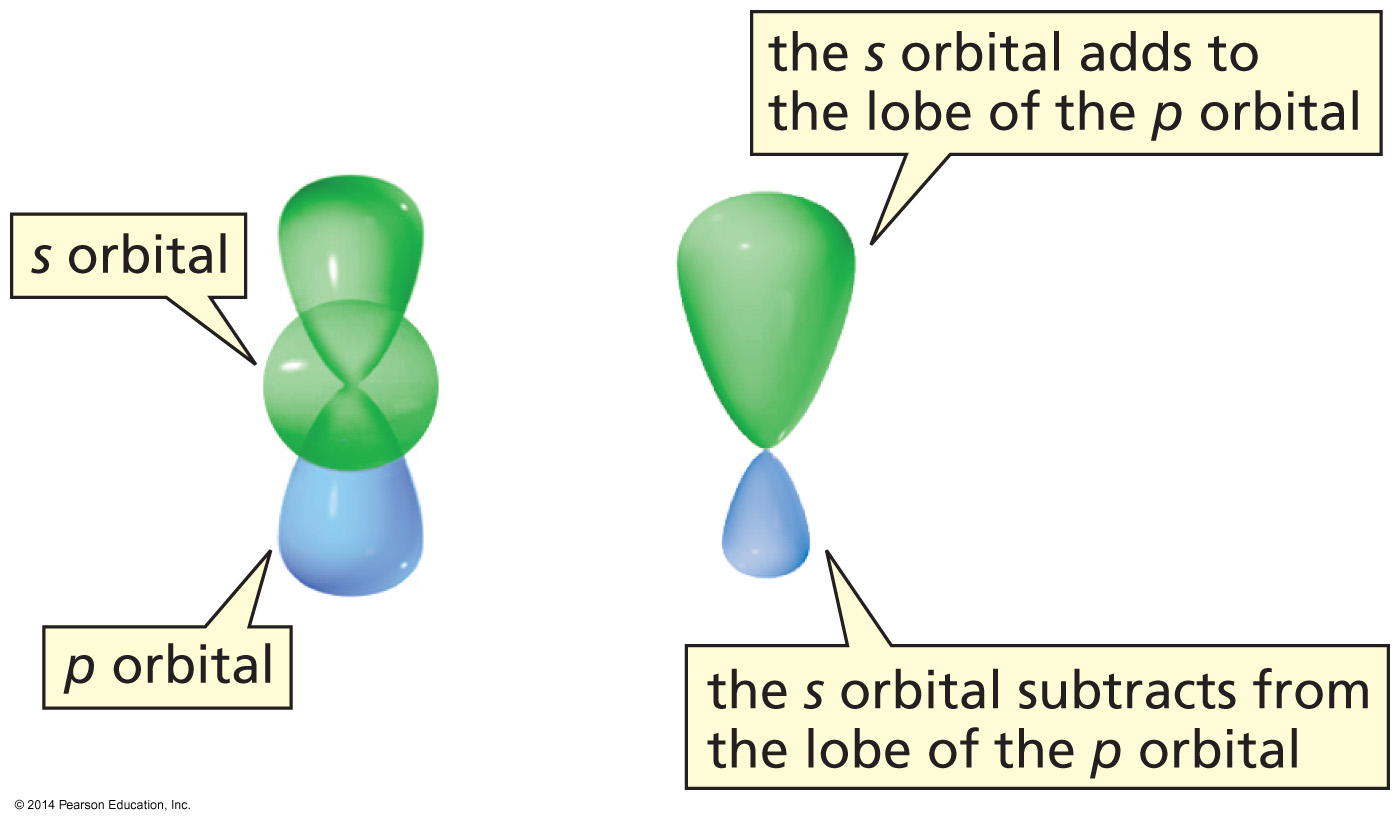 The Carbon in Methane is sp3
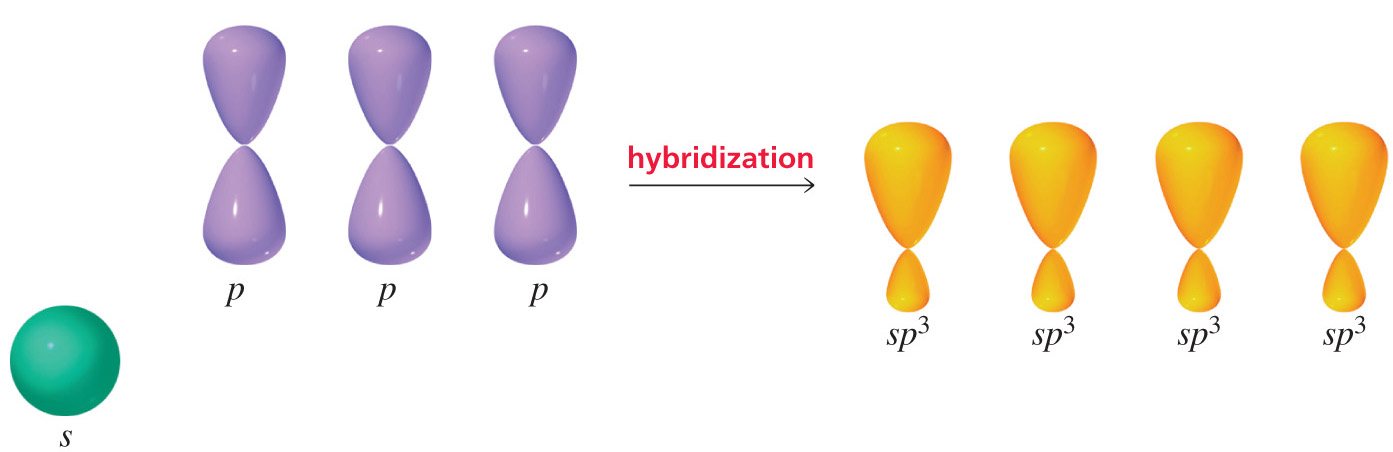 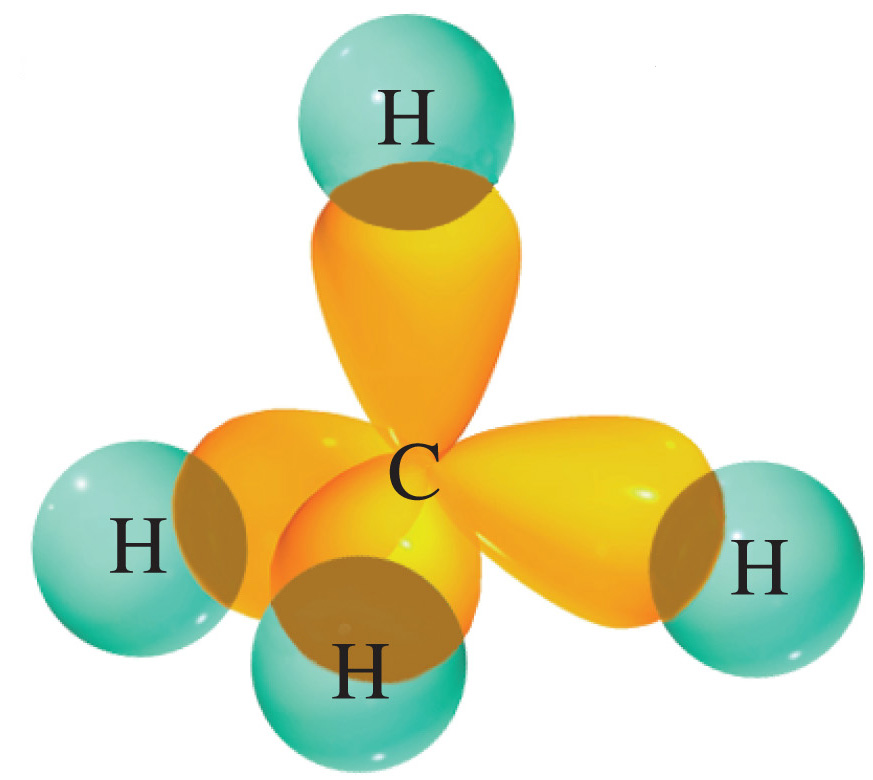 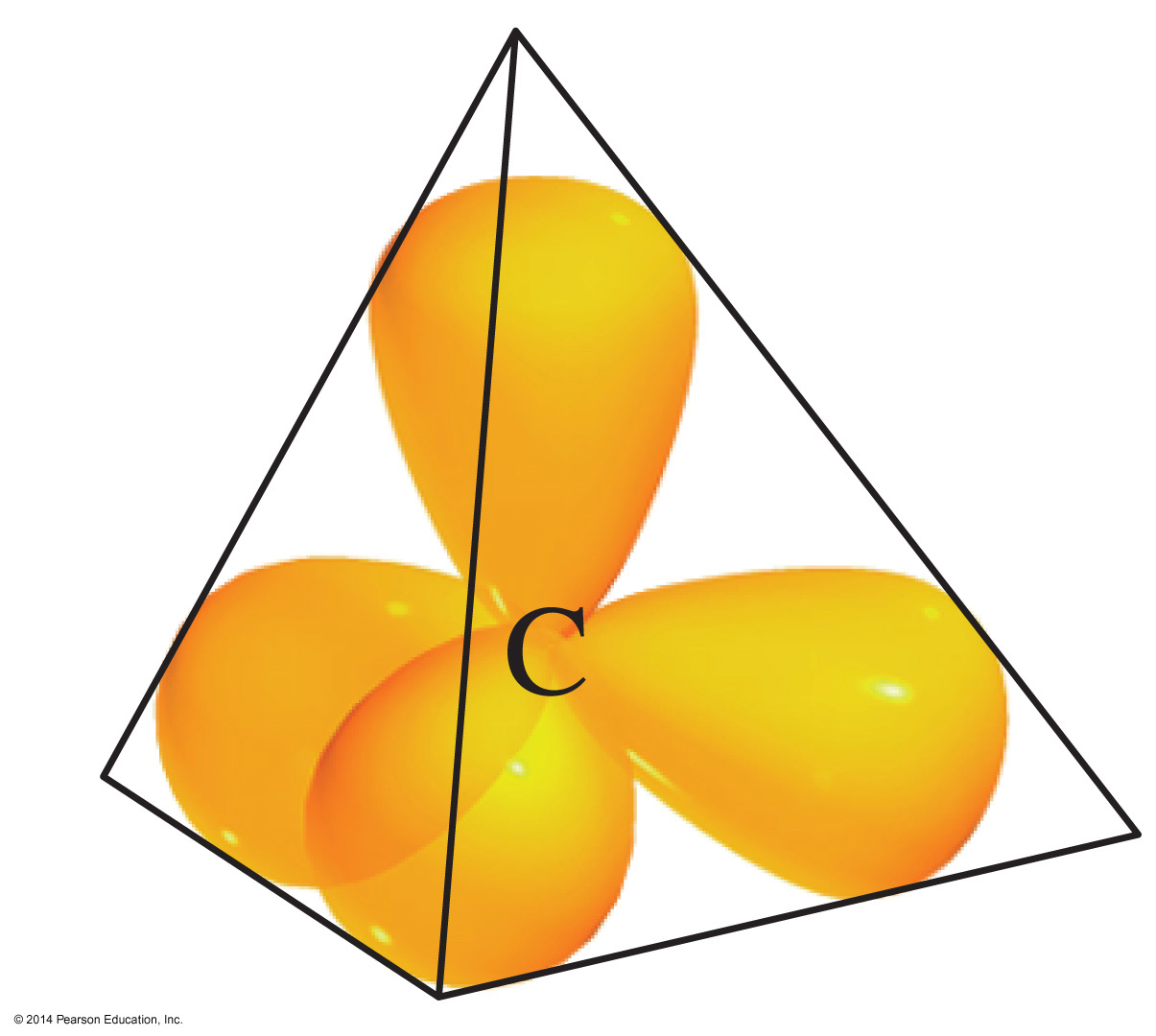 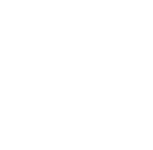 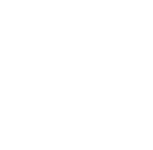 Carbon is tetrahedral.
The tetrahedral bond angle is 109.5°.
The Bonding in Ethane
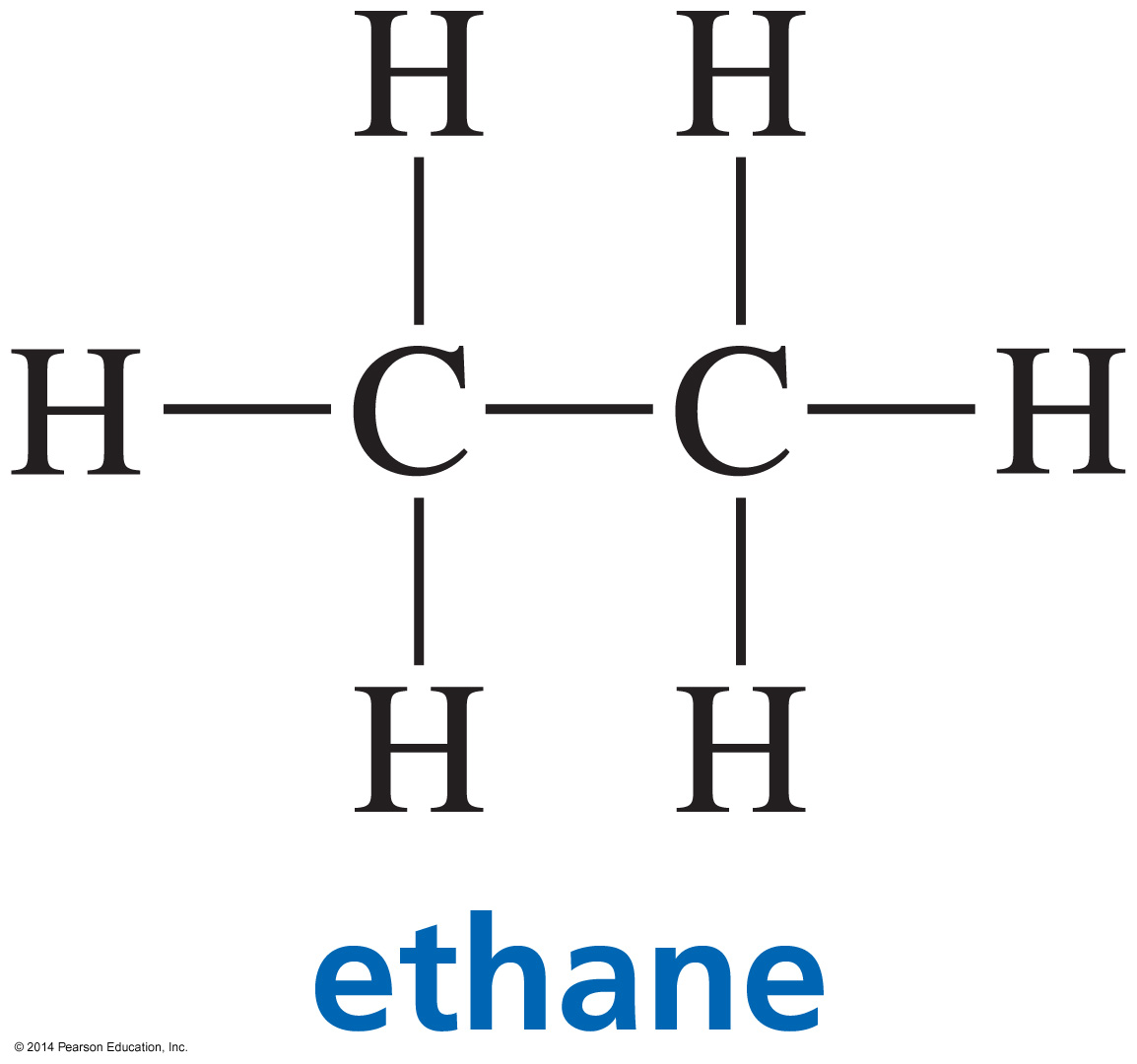 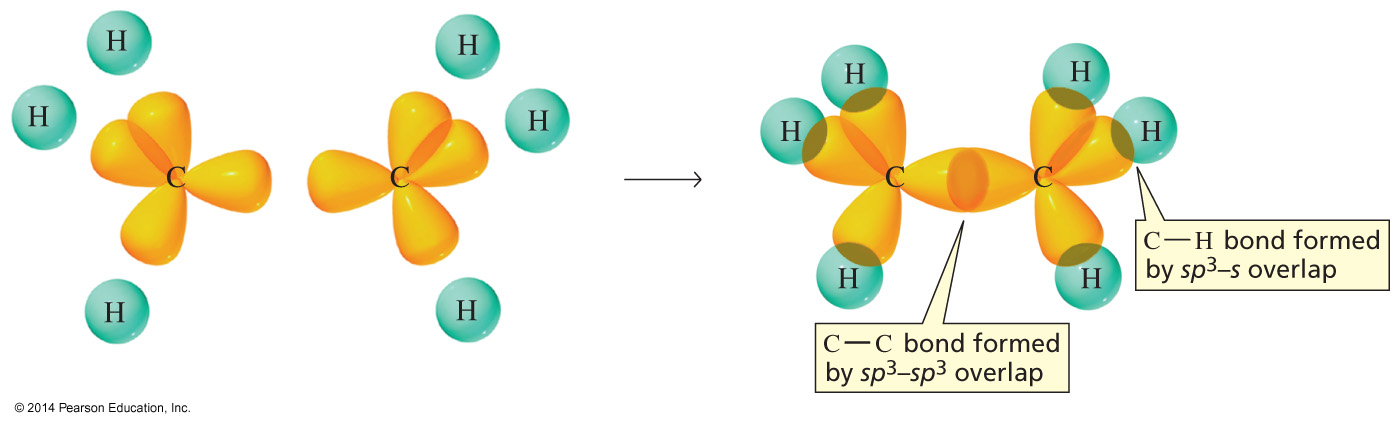 Representations of Ethane
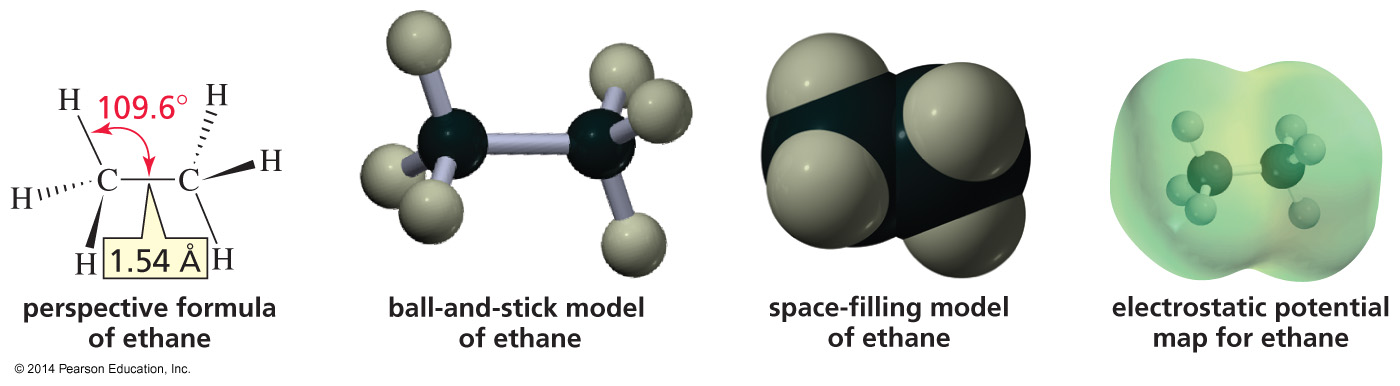 Bonding in Ethene
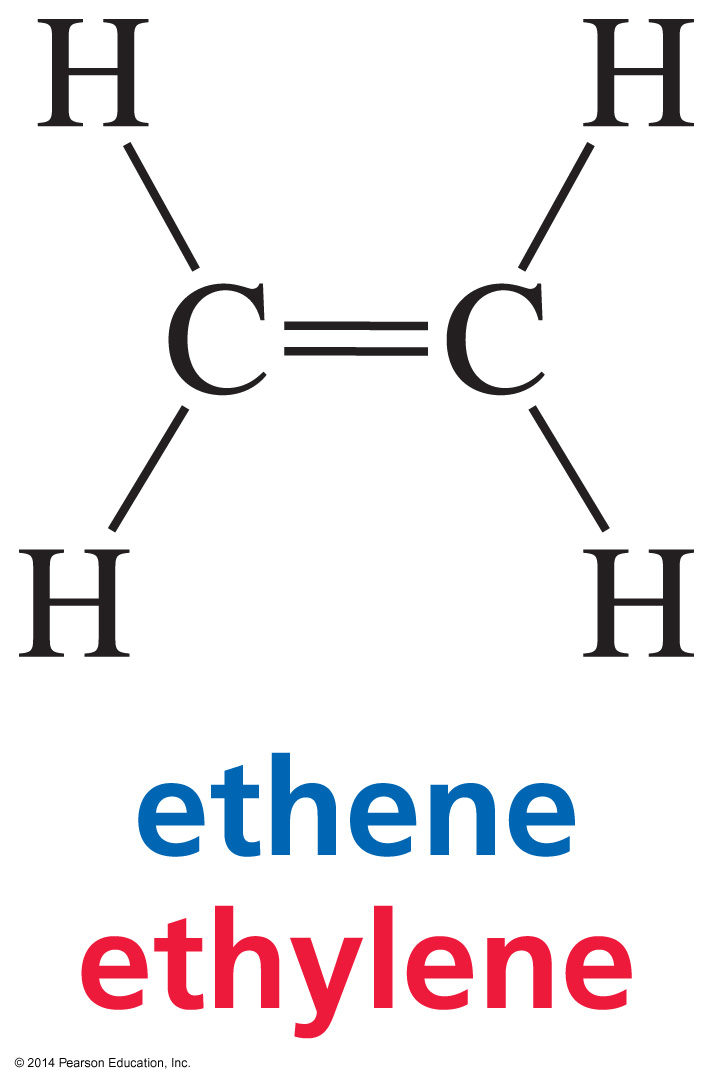 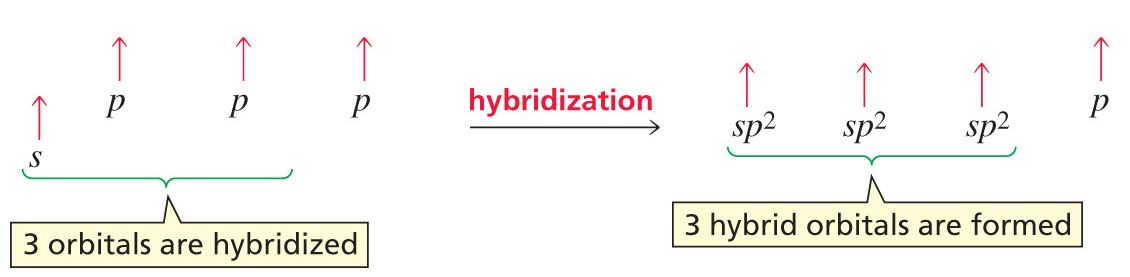 An sp2 Carbon Has Three sp2 Orbitals and One p Orbital
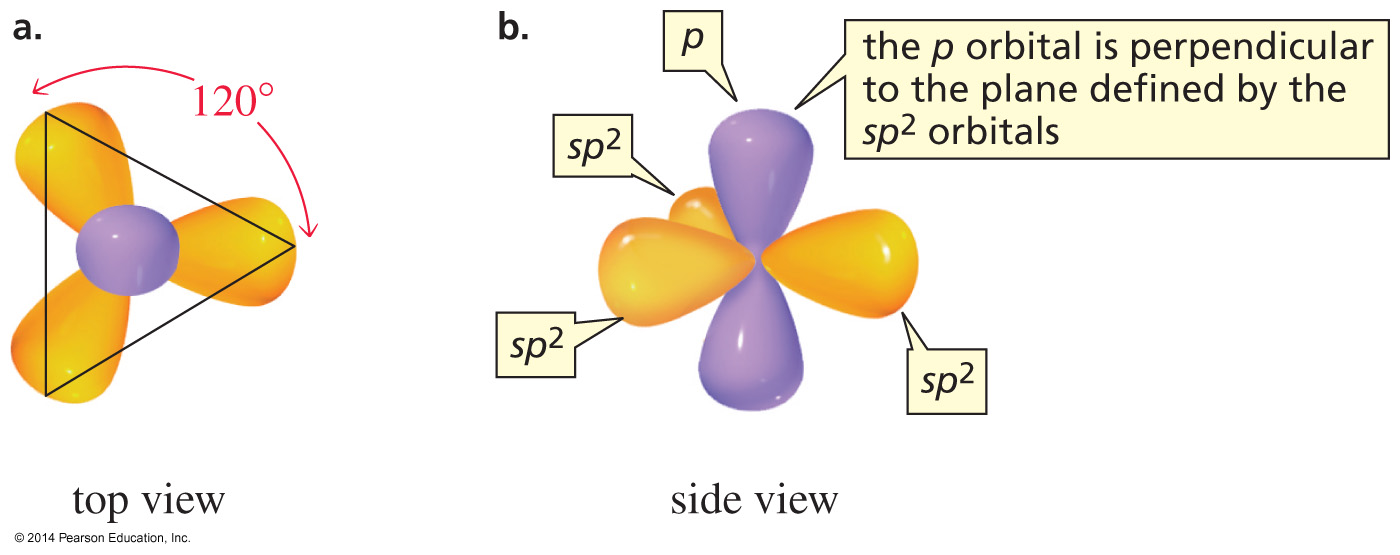 The Carbons in Ethene are sp2
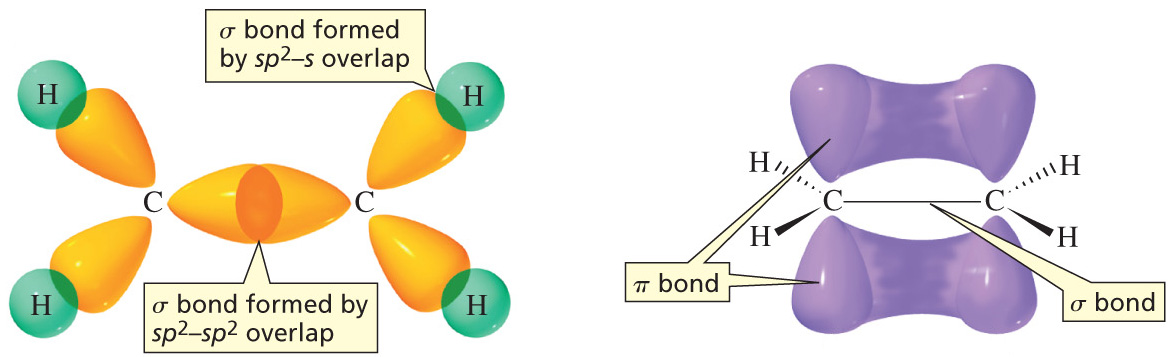 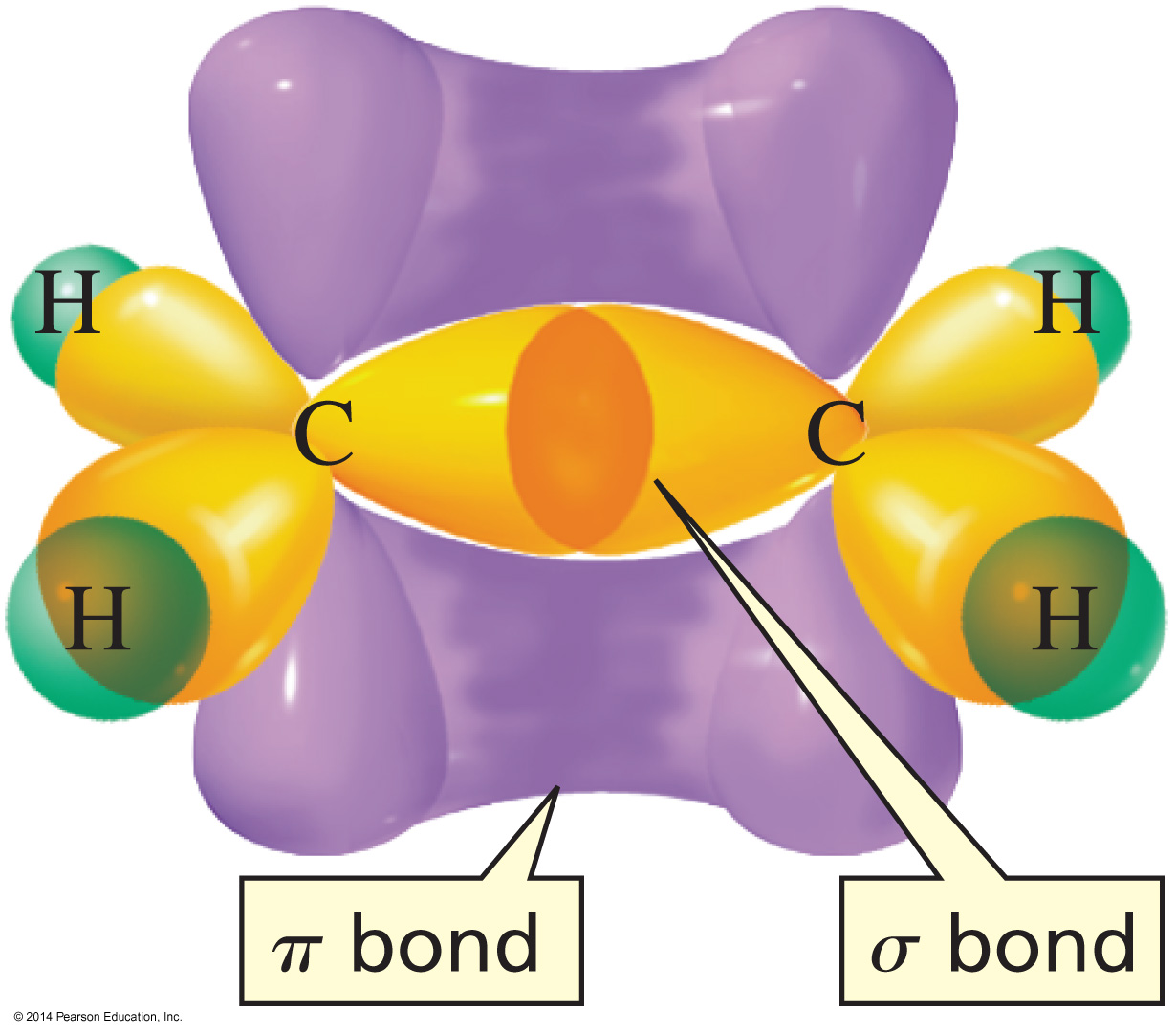 Representations of Ethene
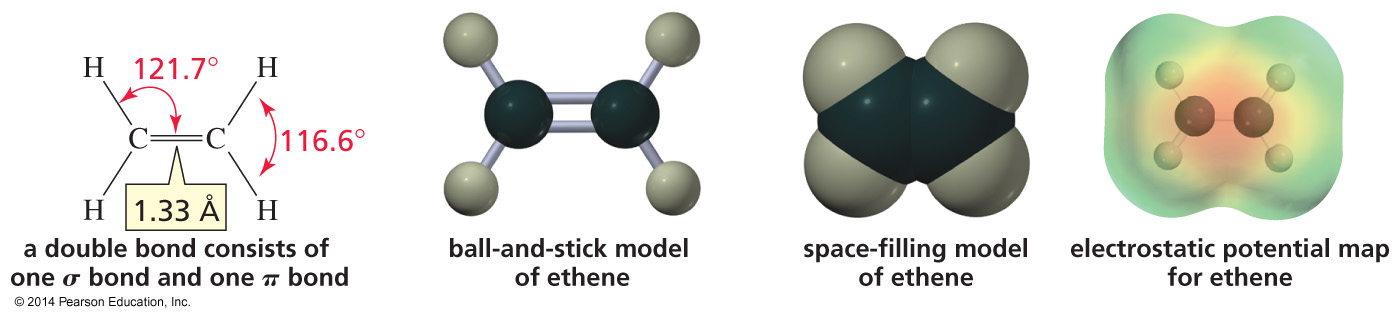 Bonding in Ethyne
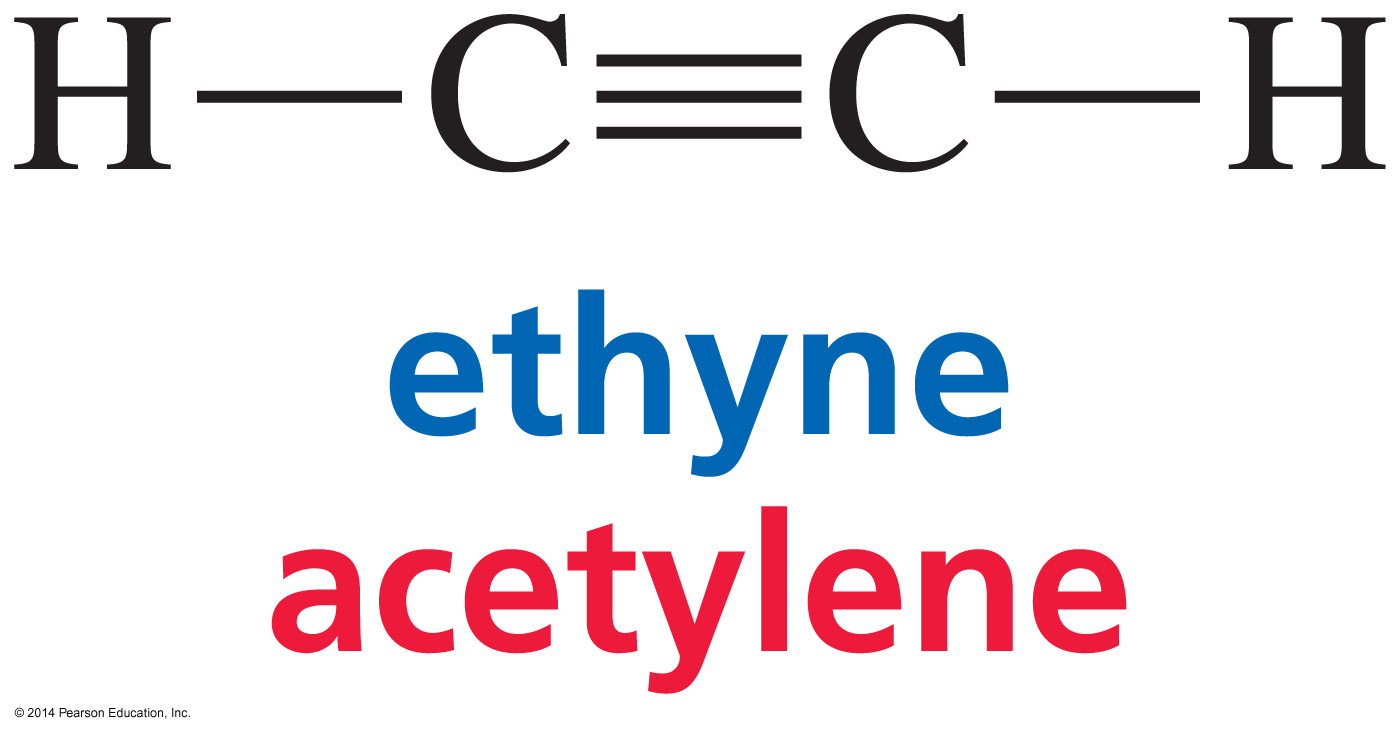 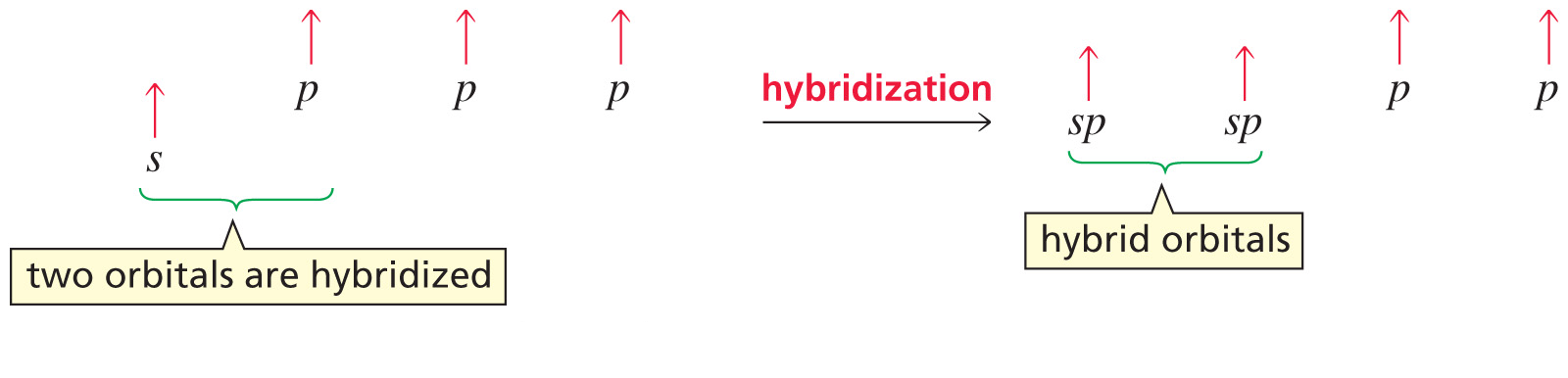 The Two sp Orbitals Point in Opposite Directions The Two p Orbitals are Perpendicular
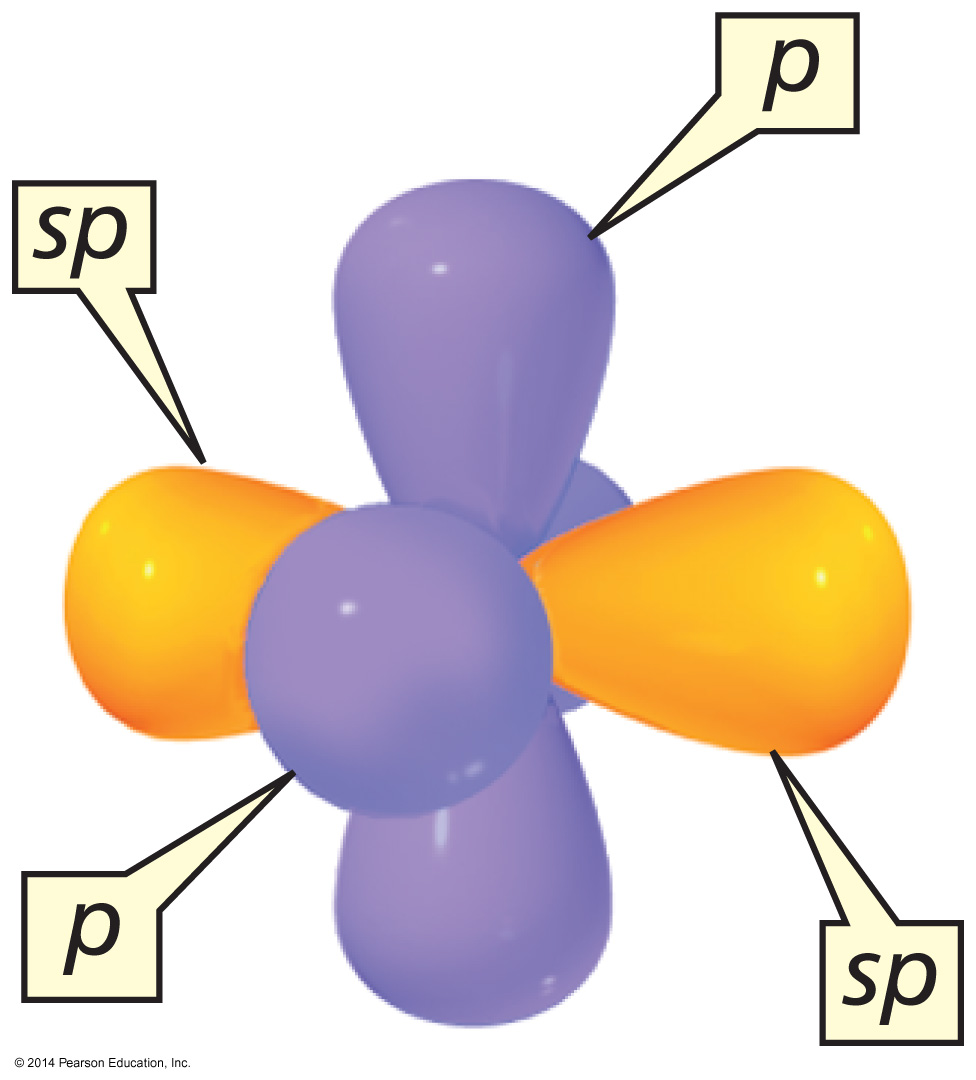 The Carbons in Ethyne are sp
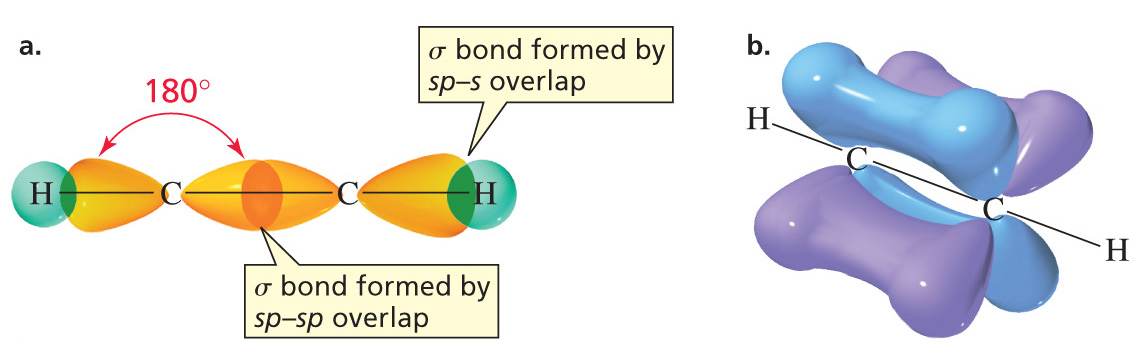 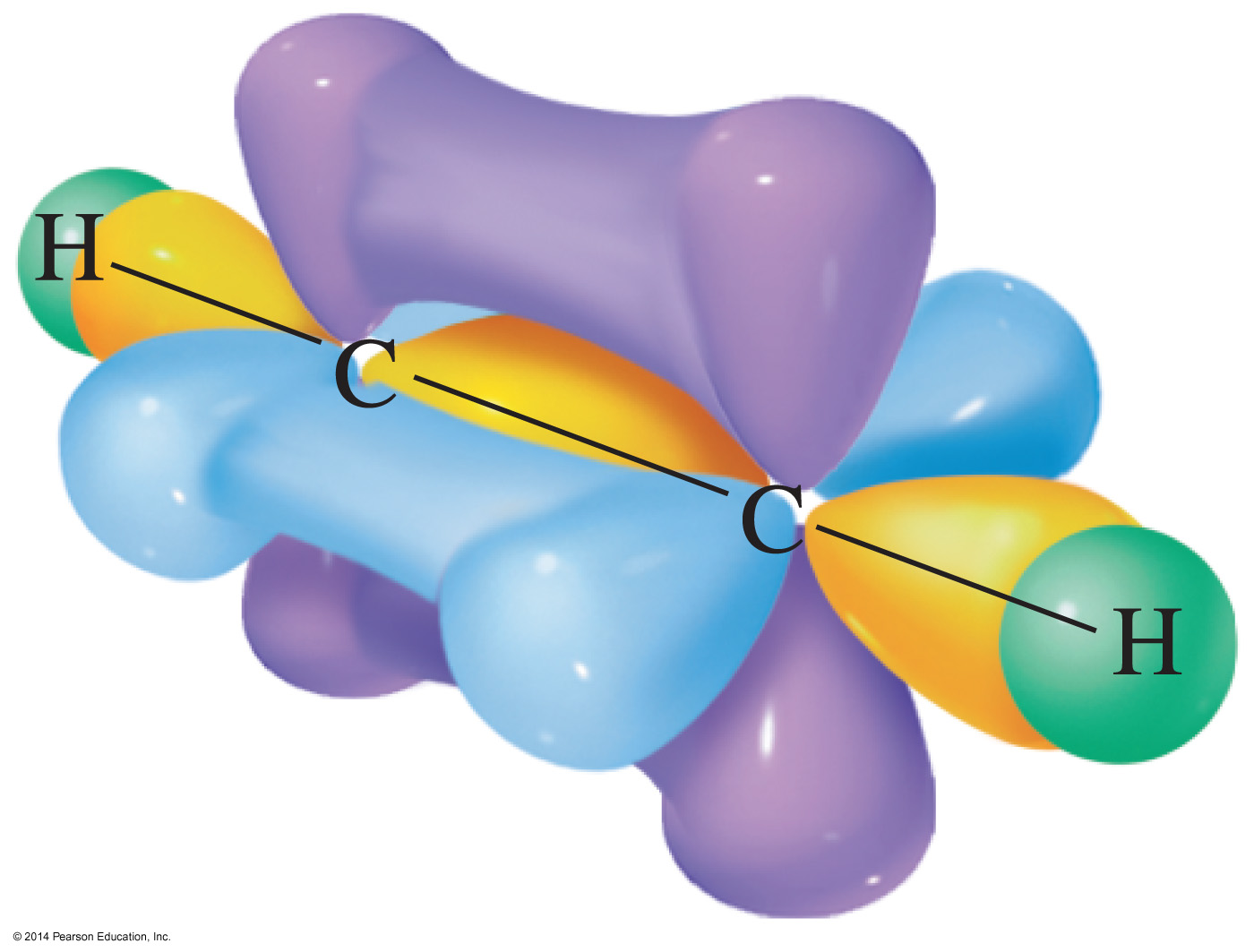 Representations of Ethyne
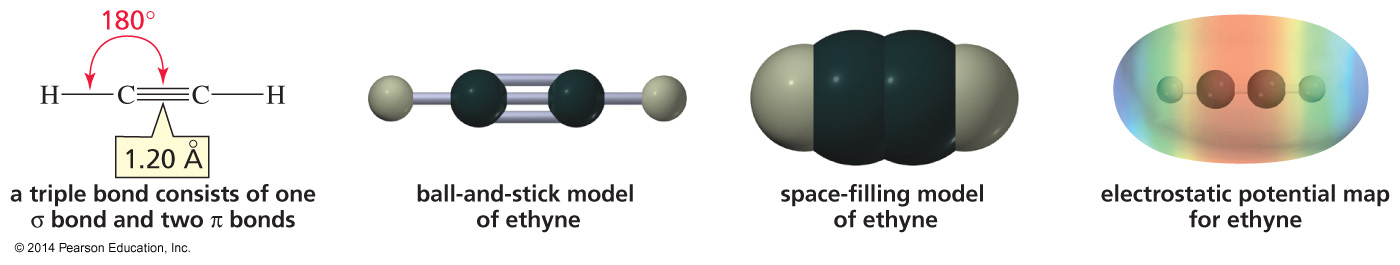 Methyl Cation and
Methyl Radical are sp2
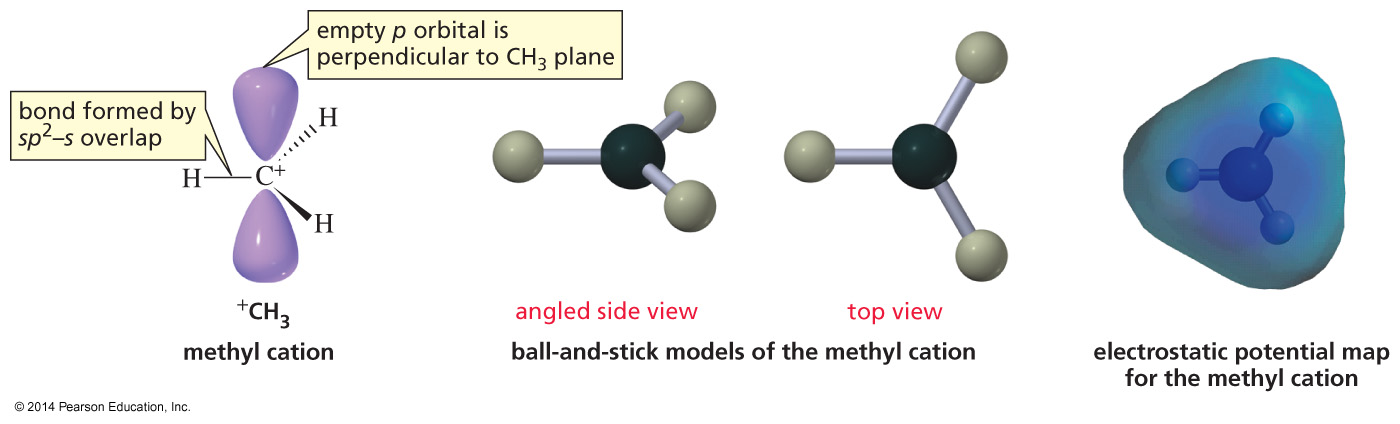 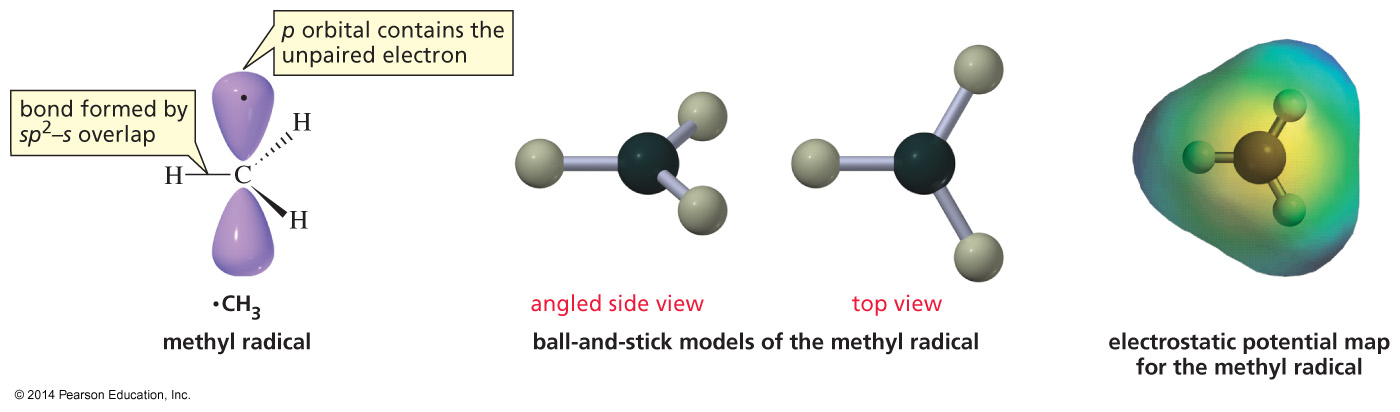 Methyl Anion is sp3
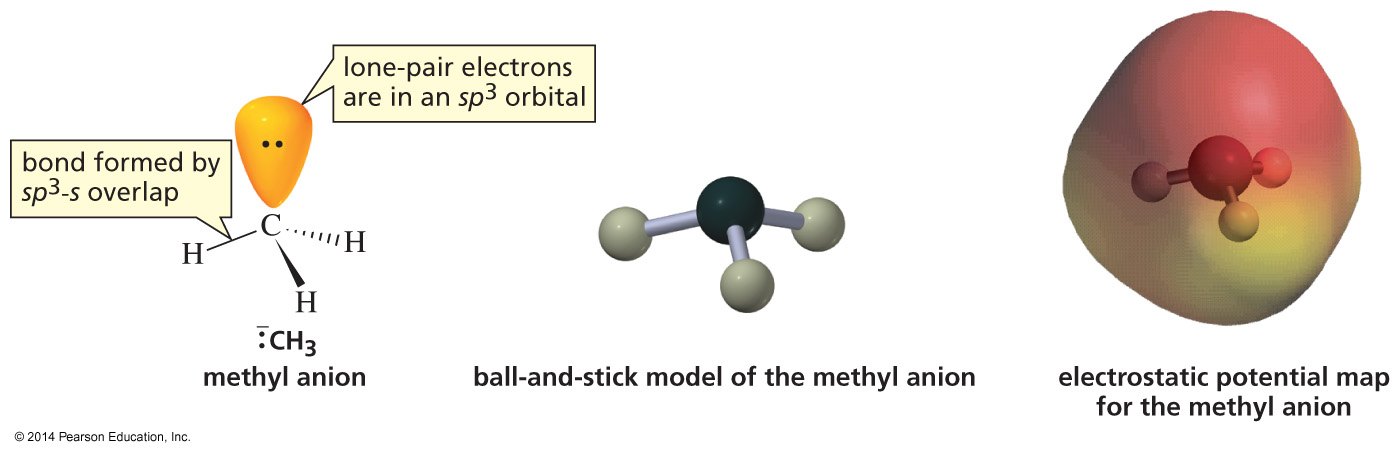 Nitrogen Has Three Unpaired Valence Electrons and Forms Three Bonds in NH3
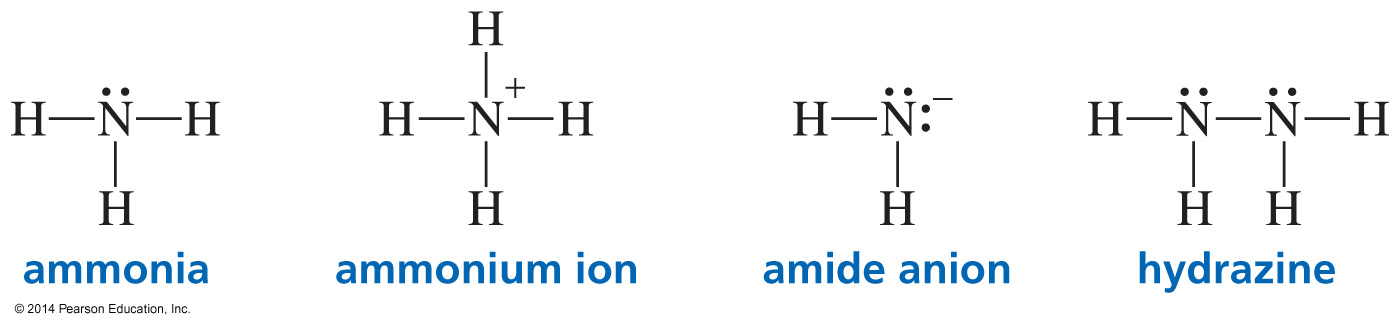 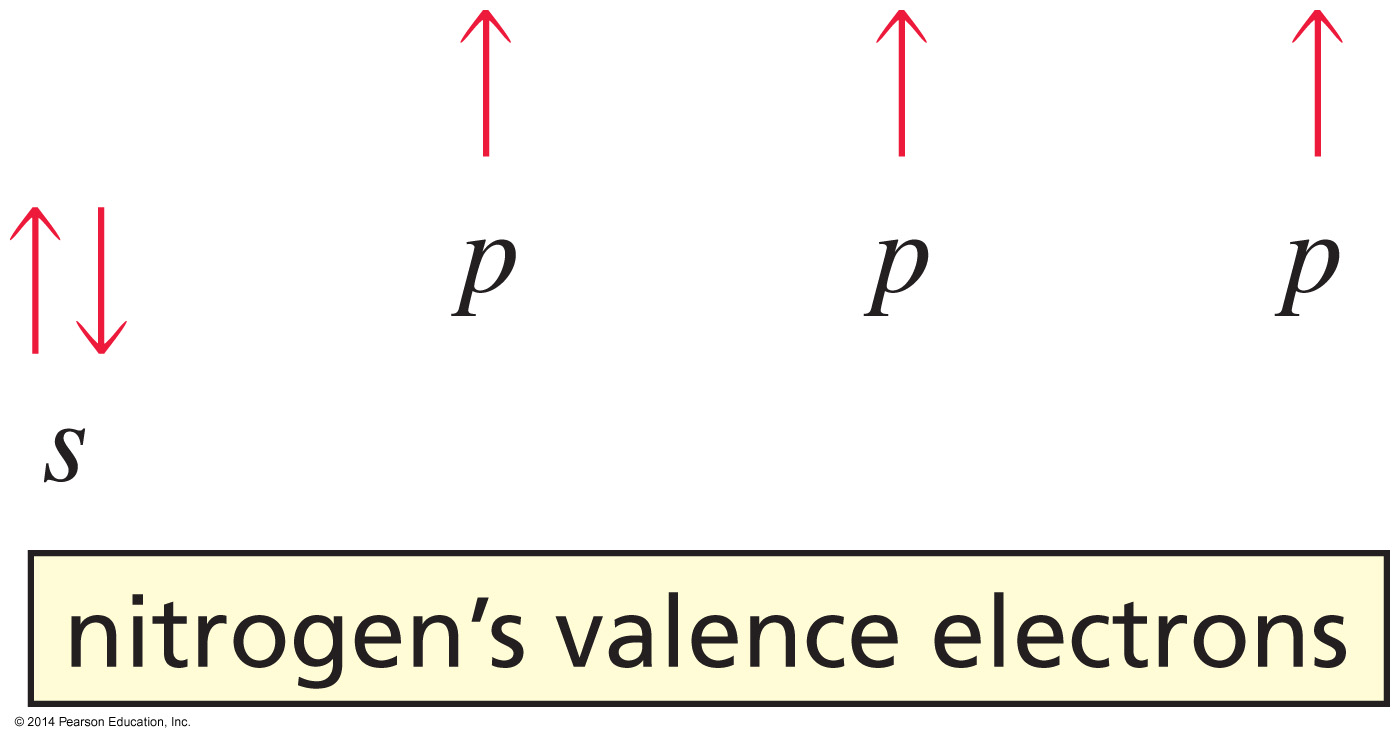 Nitrogen does not have to promote an electron.
The Bonds in Ammonia (NH3)
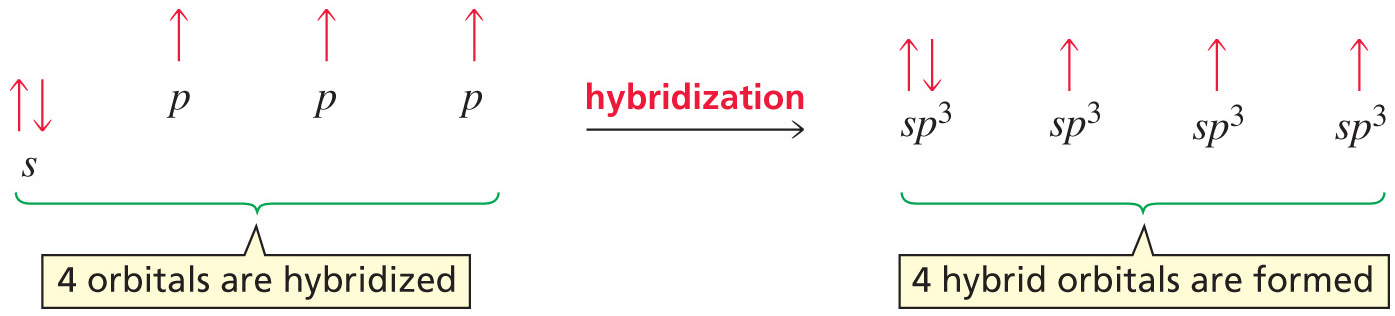 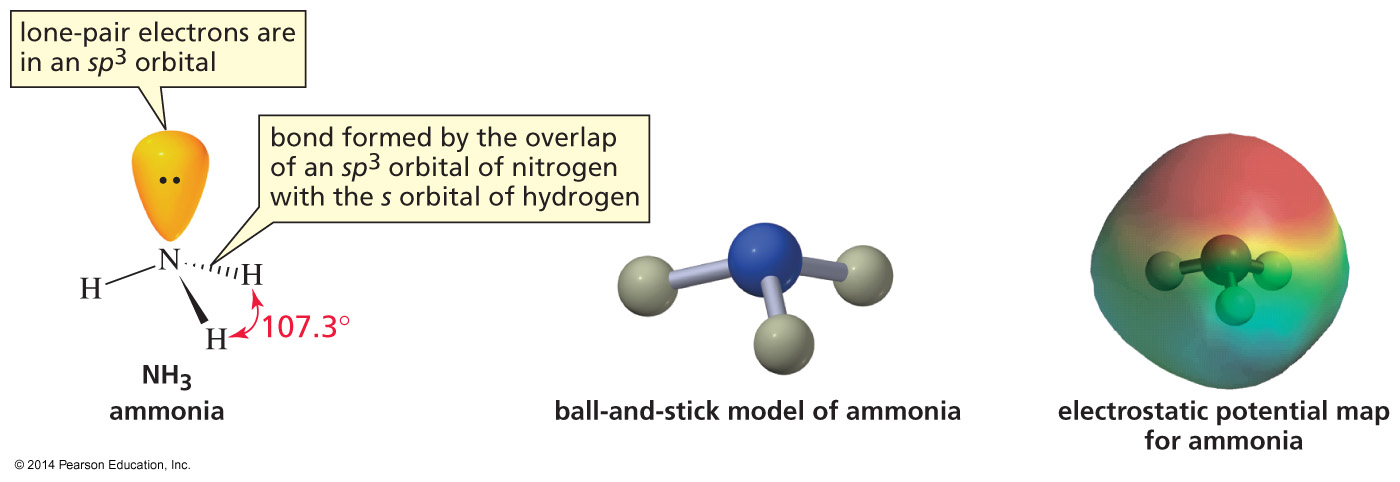 The Ammonium Ion (+NH4)
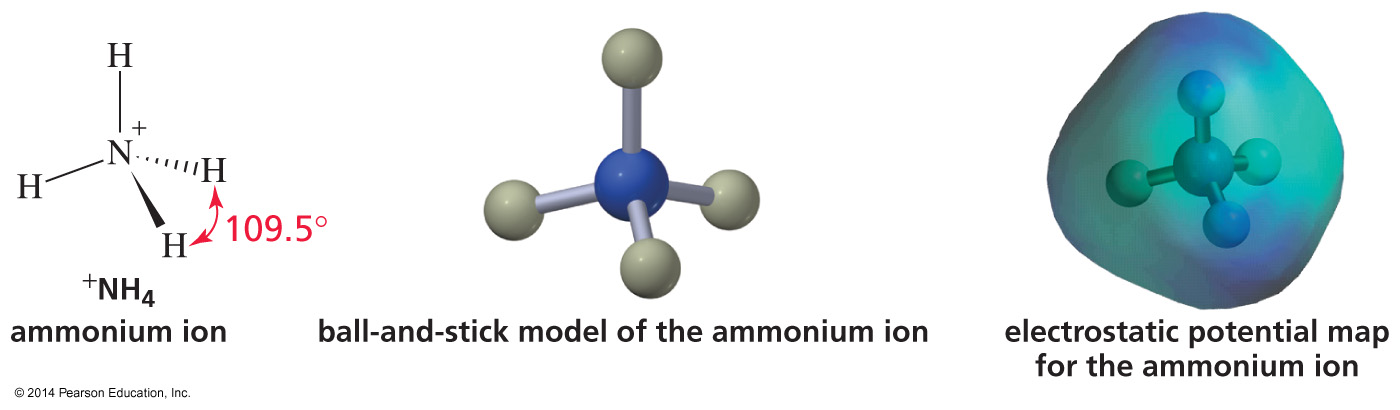 Oxygen Has Two Unpaired Valence Electrons and Forms Two Bonds in H2O
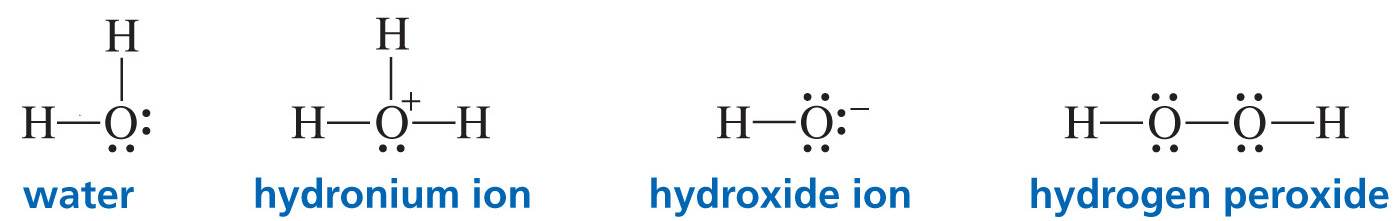 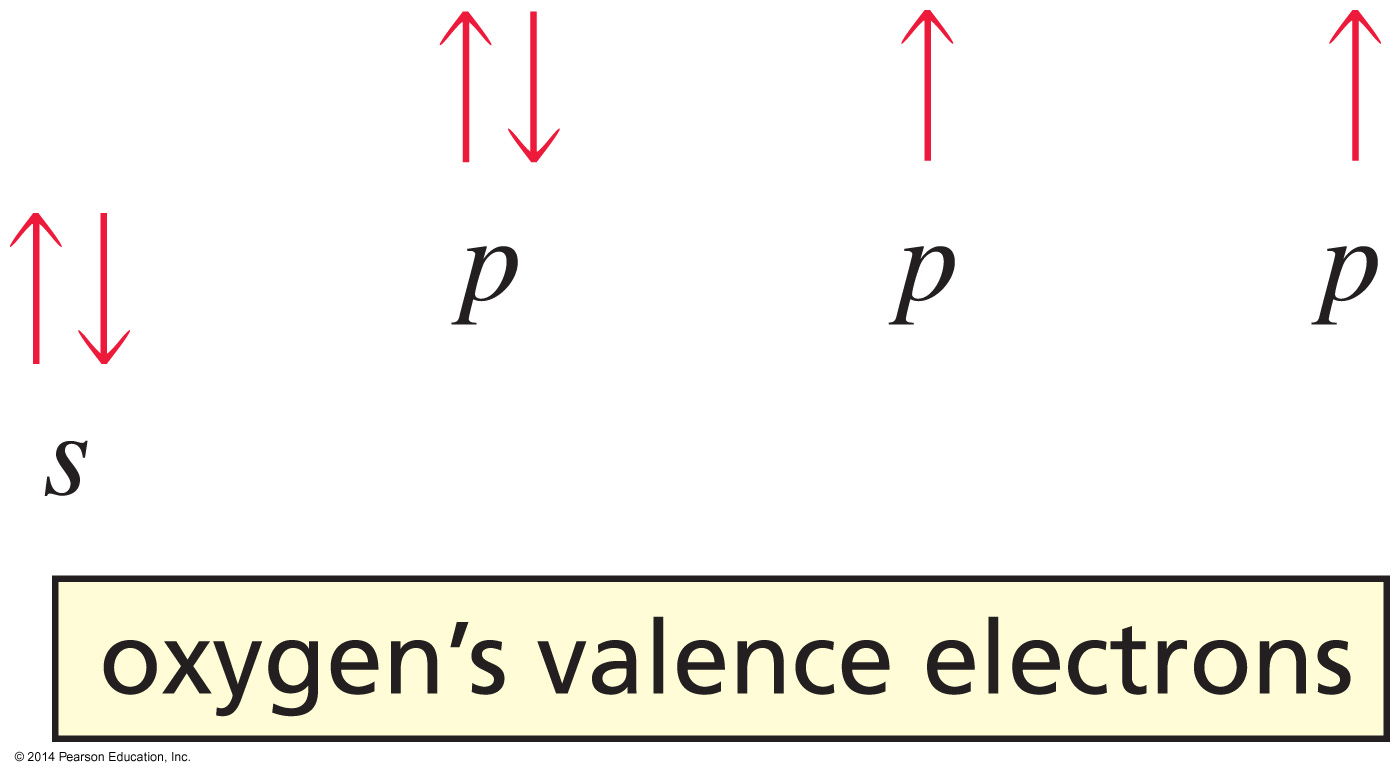 Oxygen does not have to promote an electron.
The Bonds in Water (H2O)
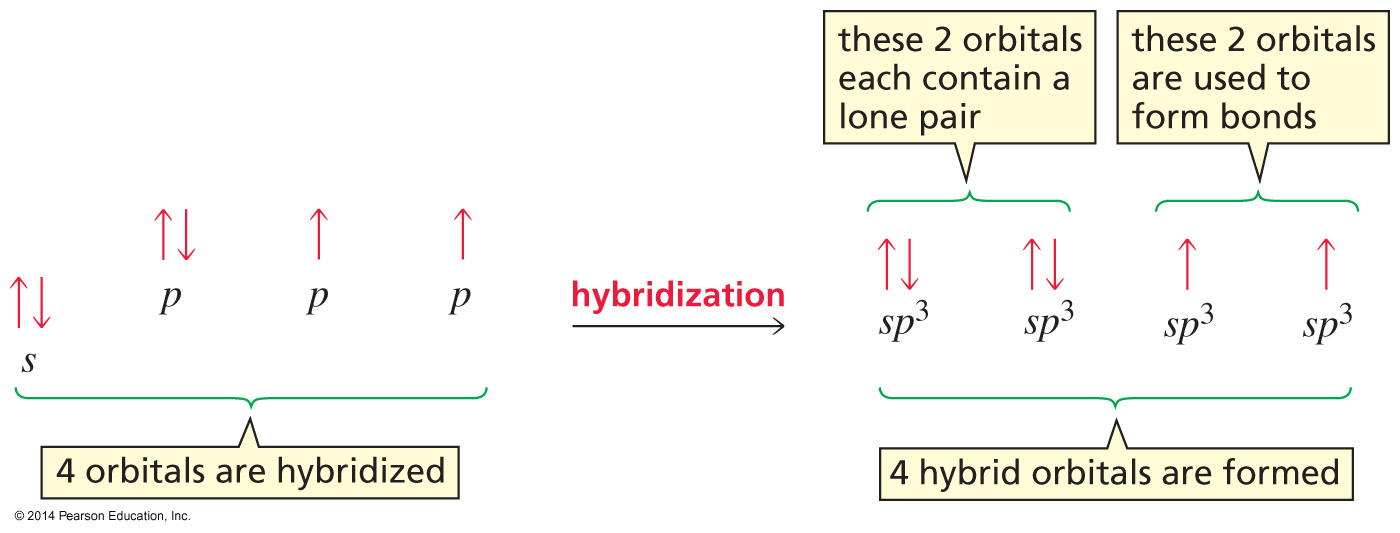 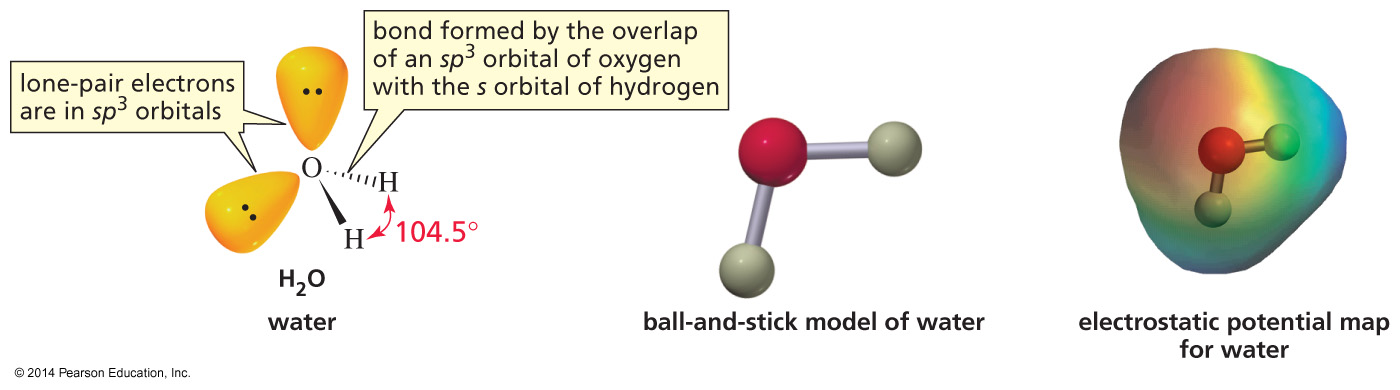 The Bond in a Hydrogen Halide
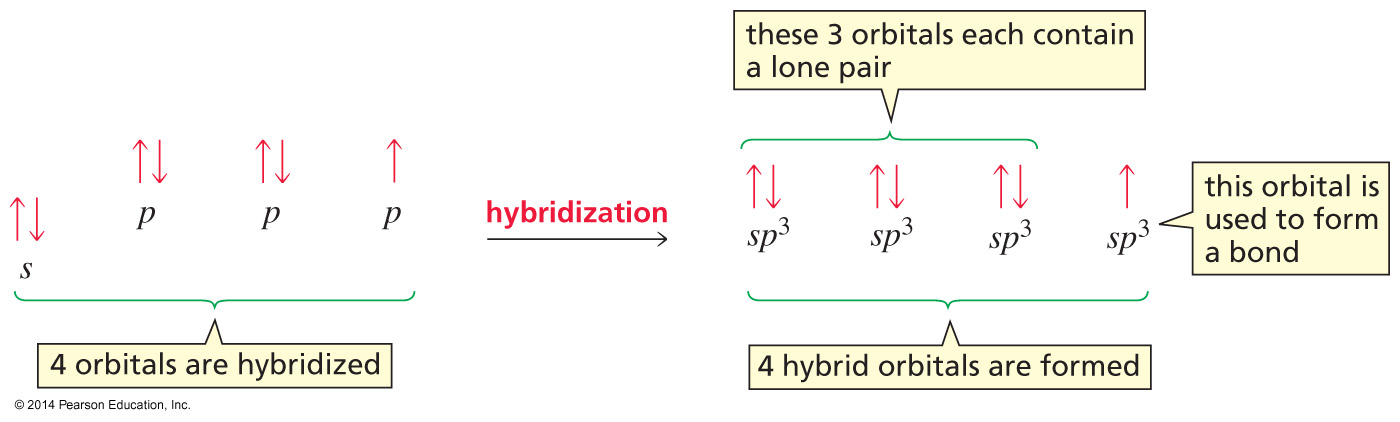 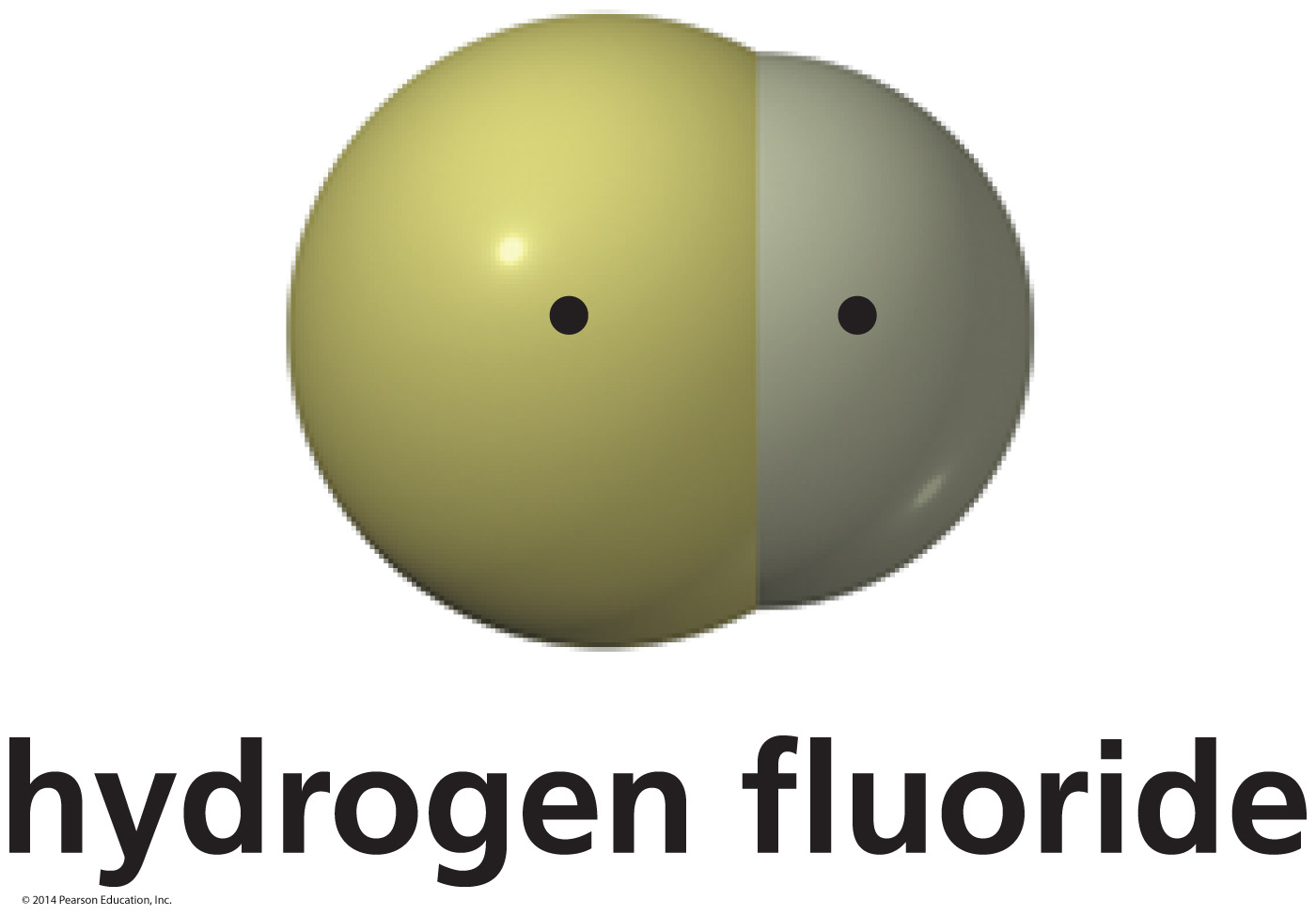 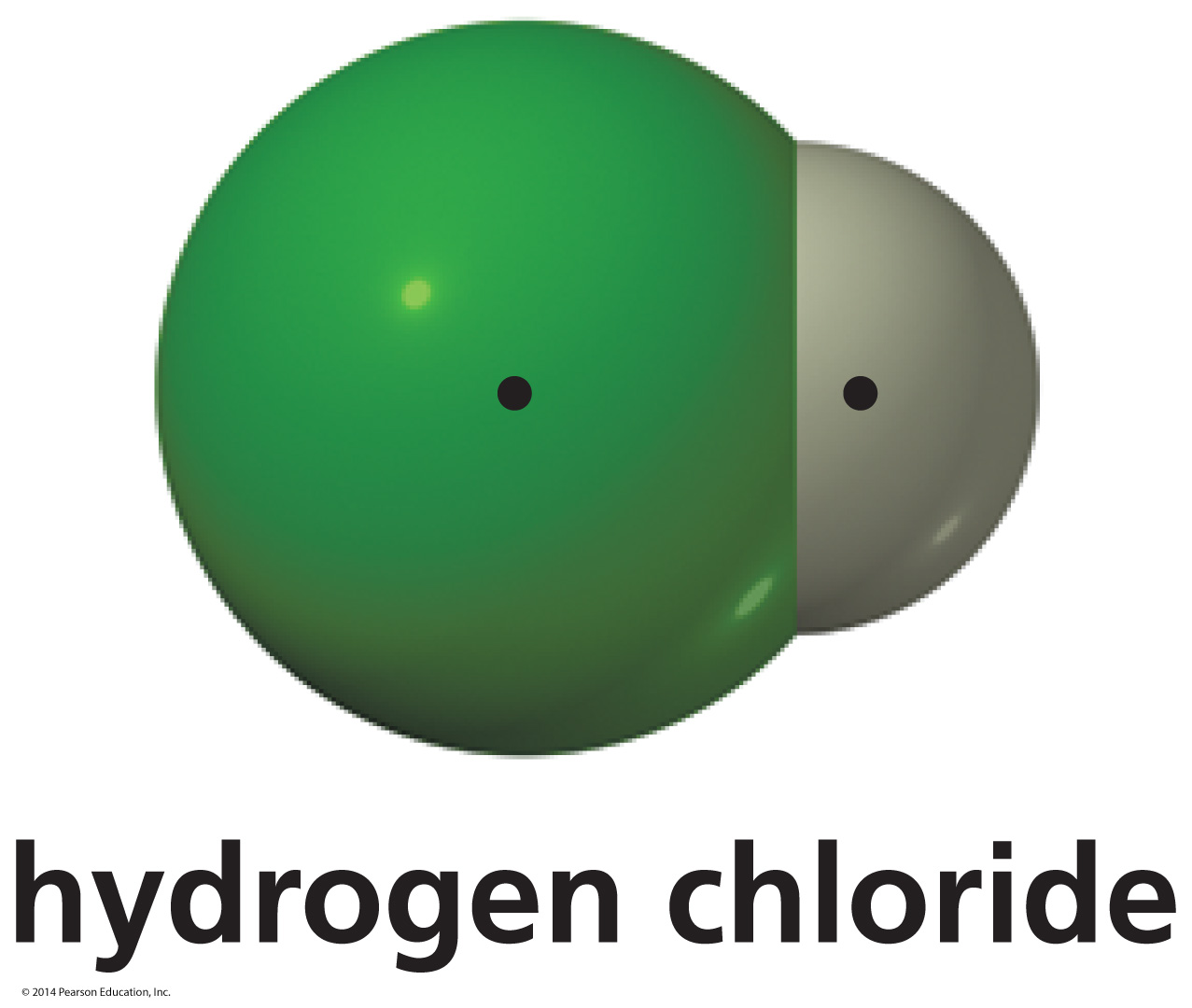 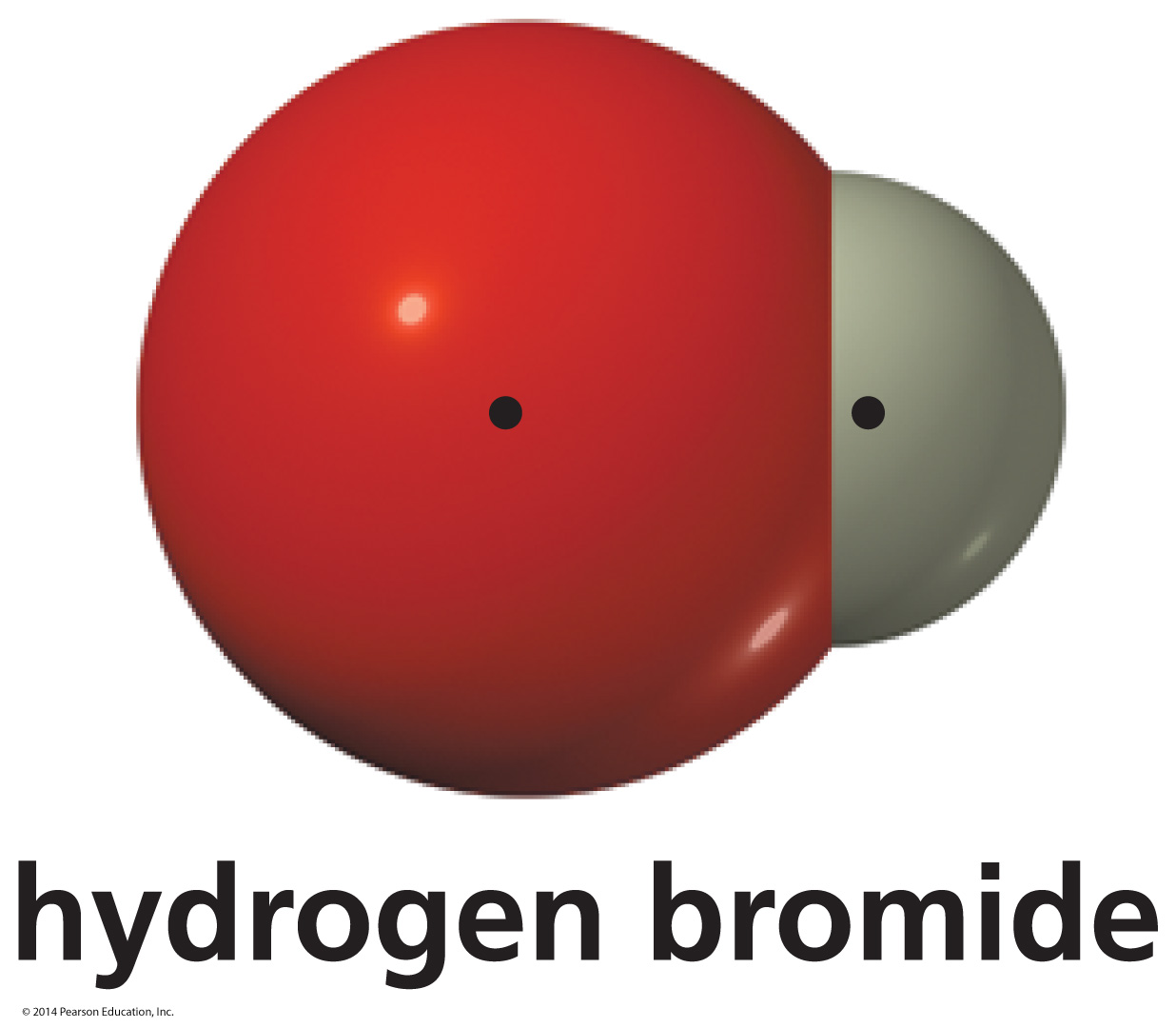 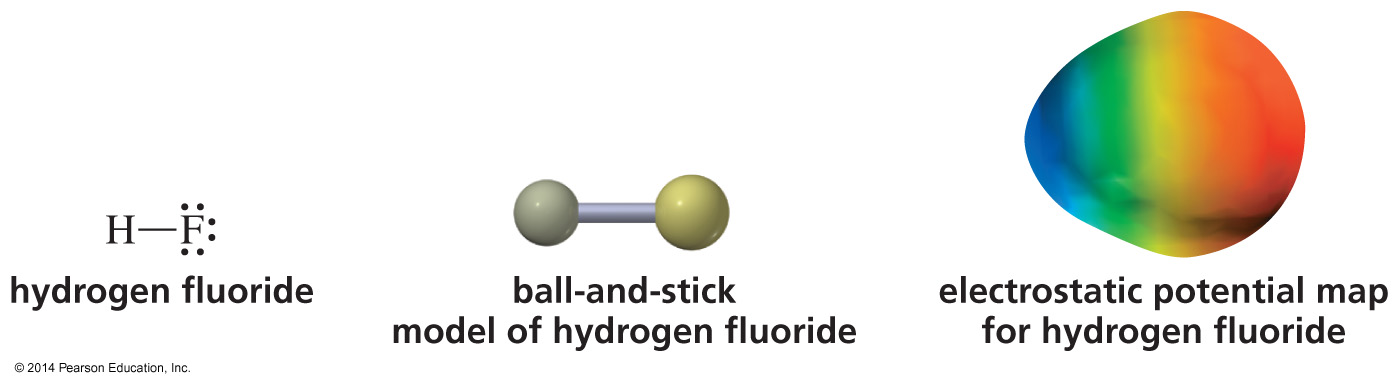 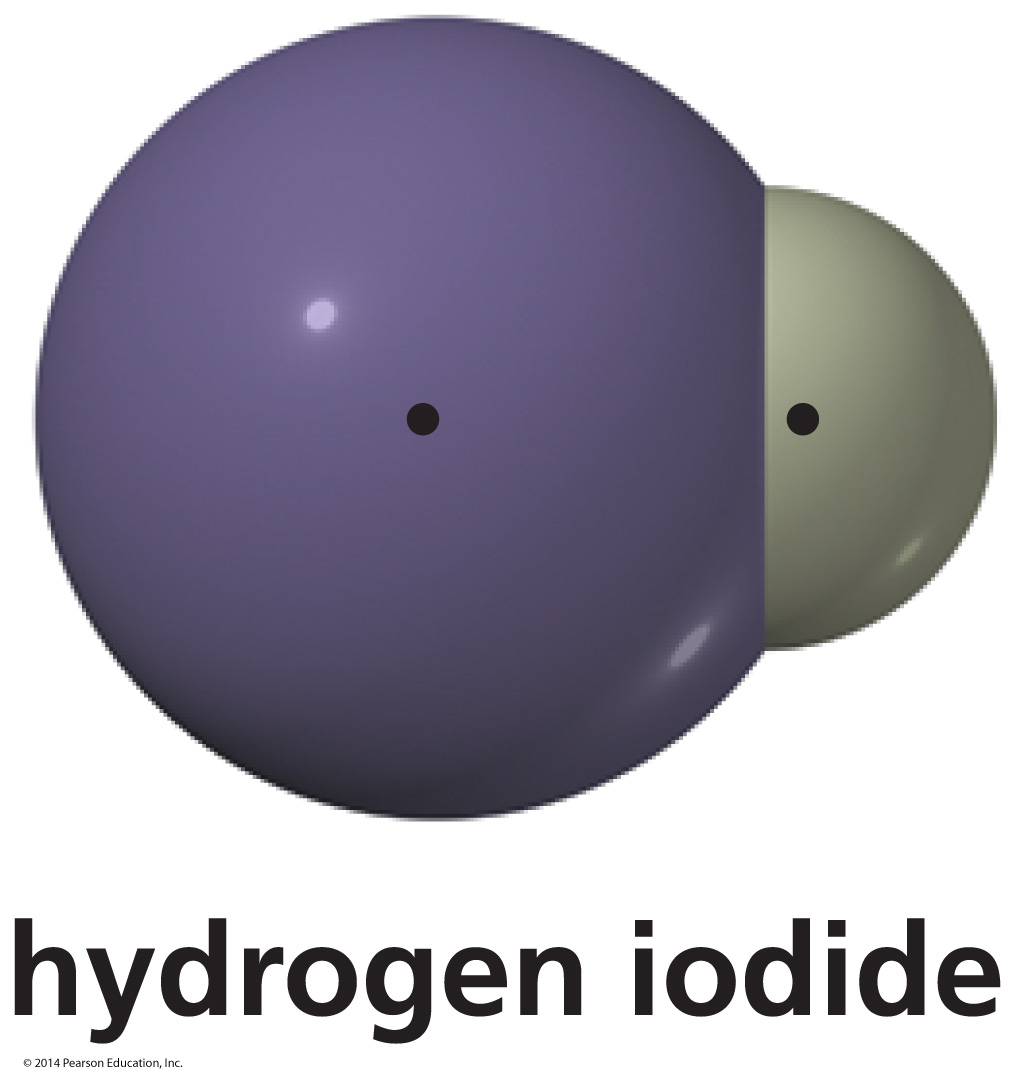 Overlap of an s Orbital with
an sp3 Orbital
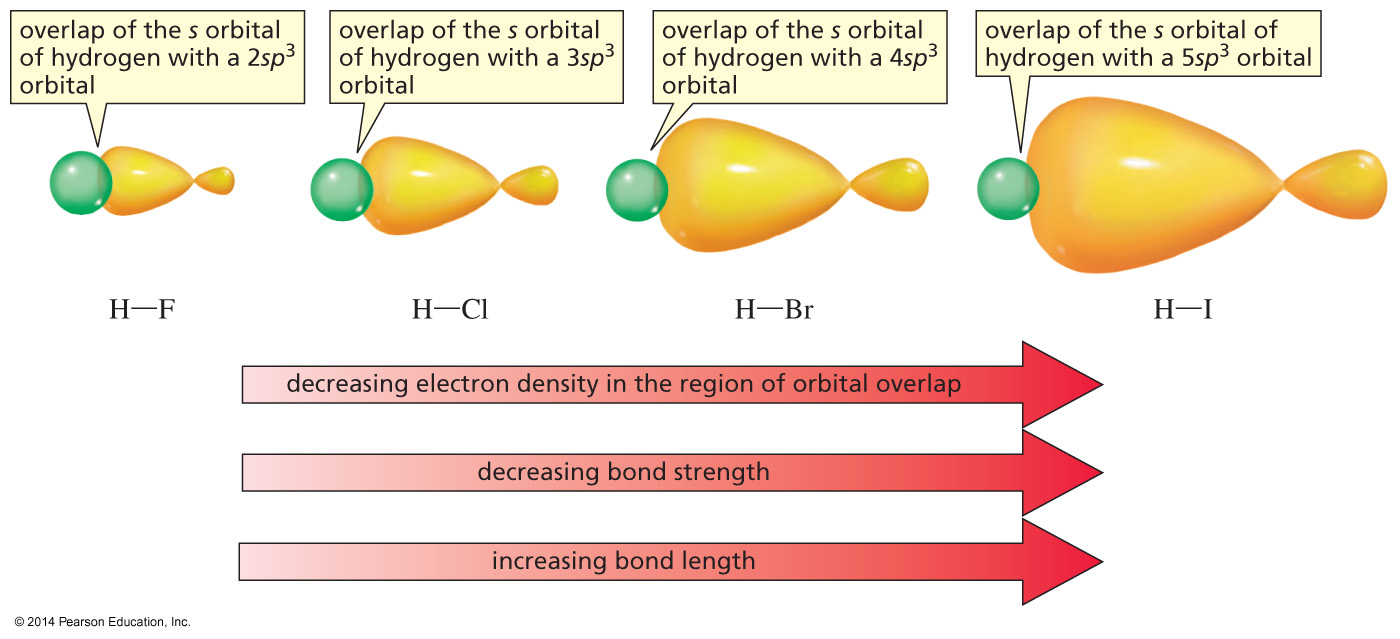 The Length and Strength of a Hydrogen Halide Bond
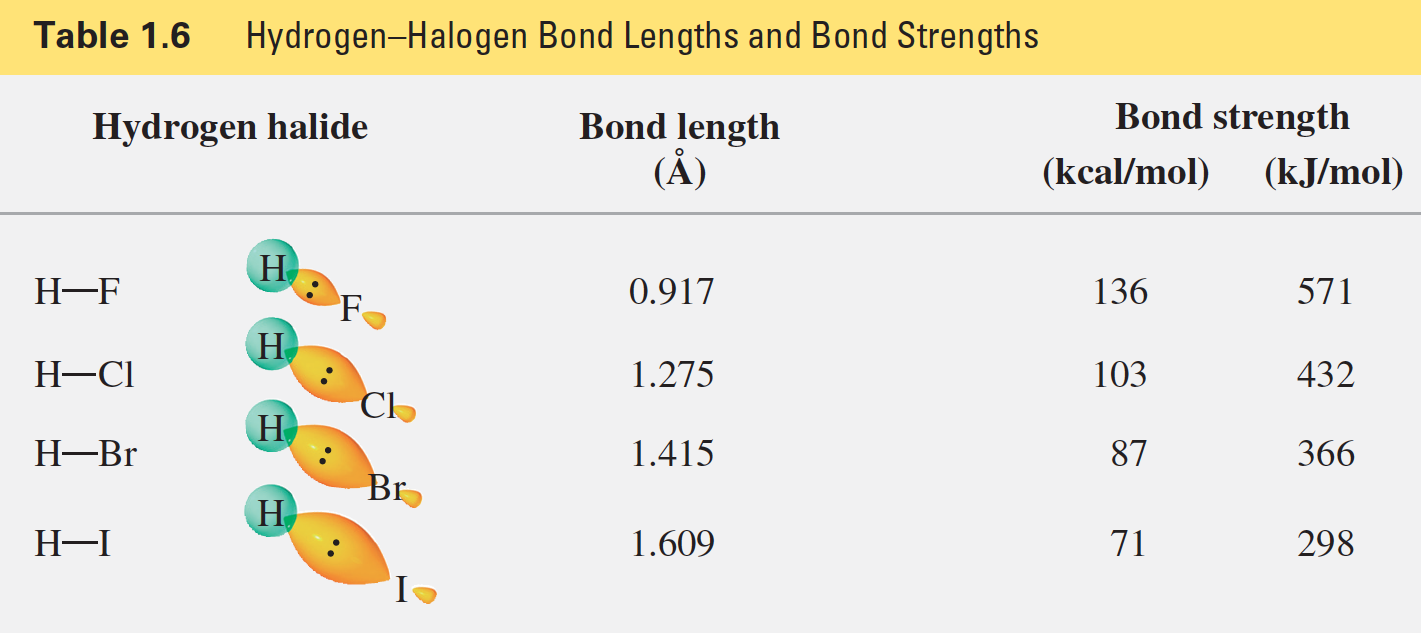 Summary of Hybridization
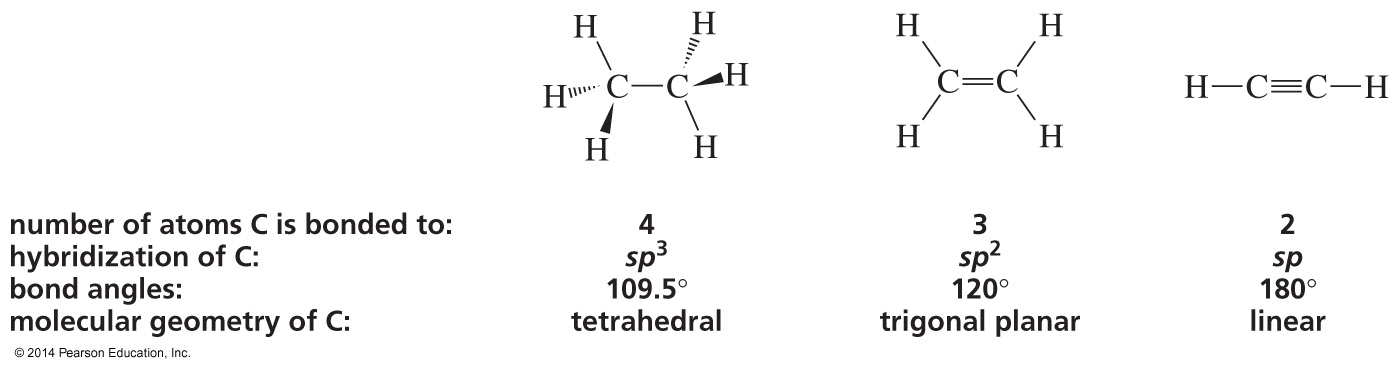 The orbitals used in bond formation determine the bond angle.
Single Bond: 1 σ    Double bond: 1 σ + 1 π
Triple Bond: 1 σ + 2 π
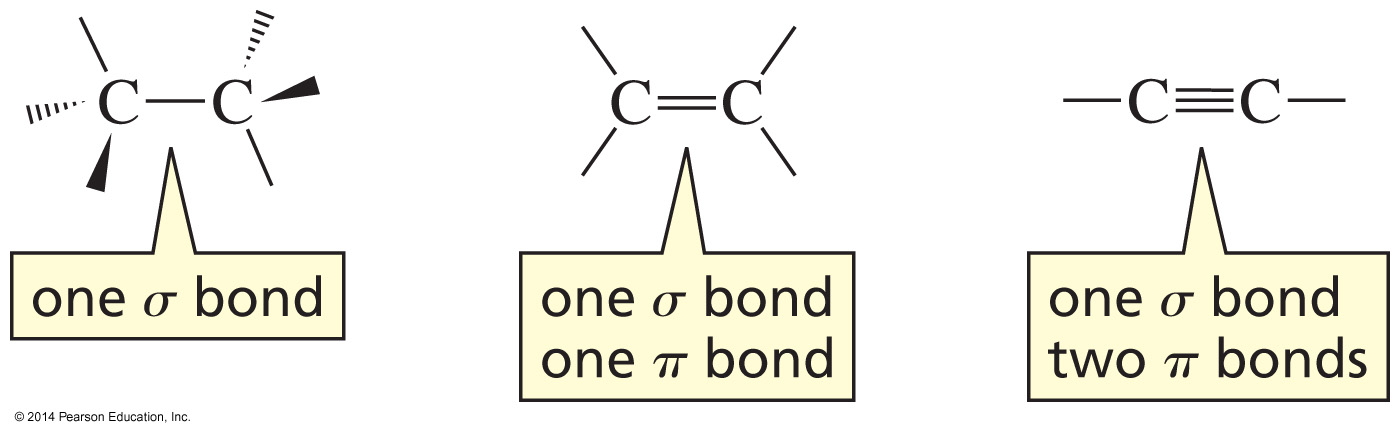 Hybridization of C, N, and O
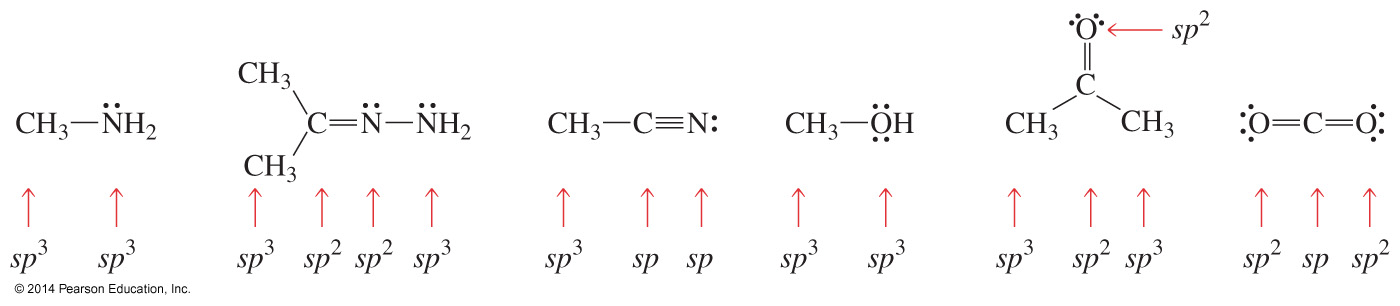 Bond Strength and Bond Length
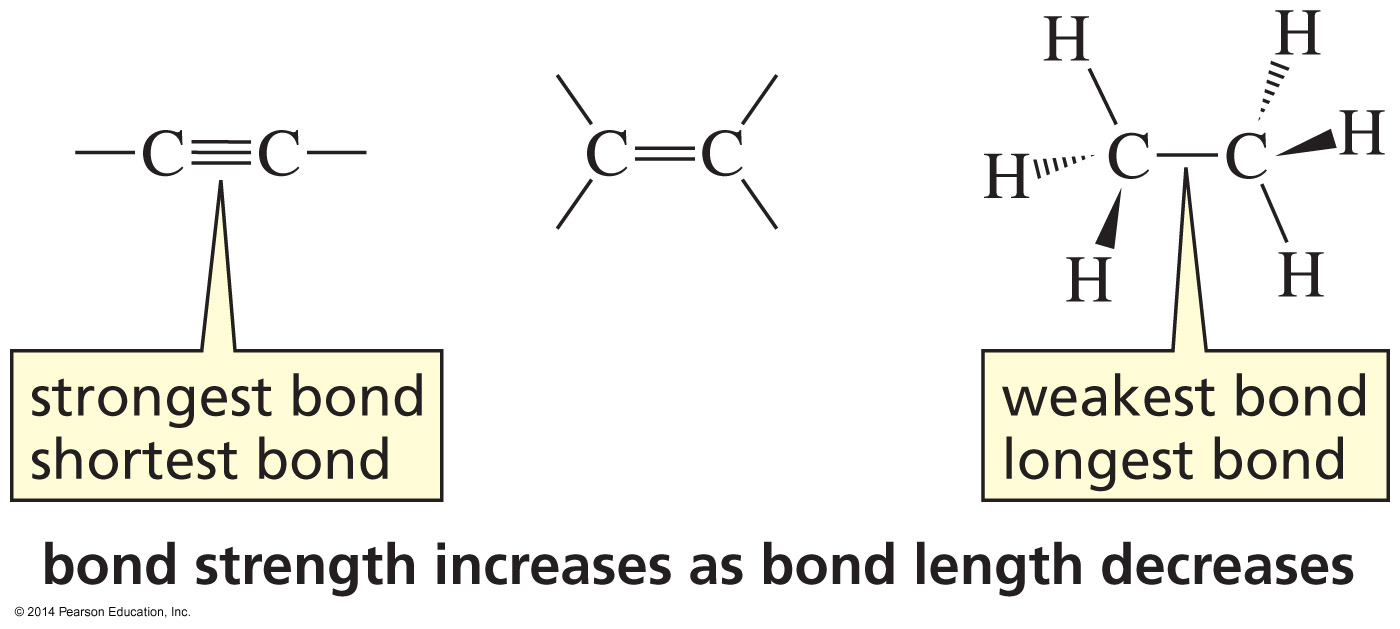 The shorter the bond, the stronger it is.
A π Bond is Weaker Than a σ Bond
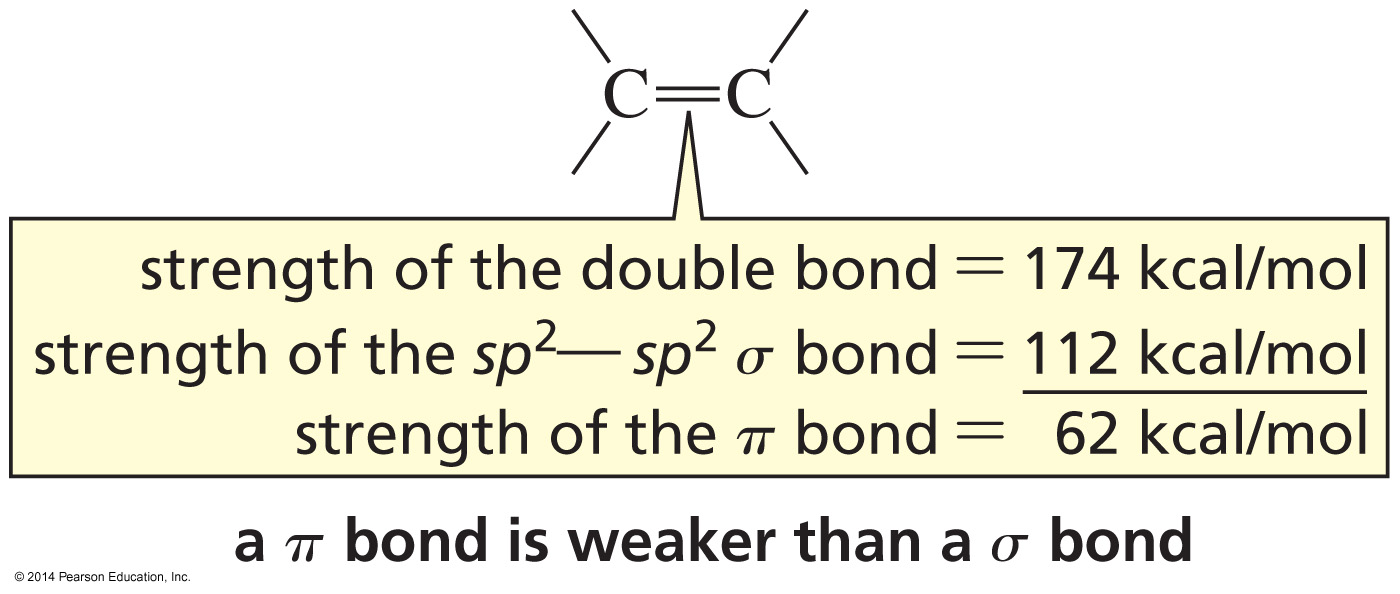 Hybridization, Bond Angle, 
Bond Length, Bond Strength
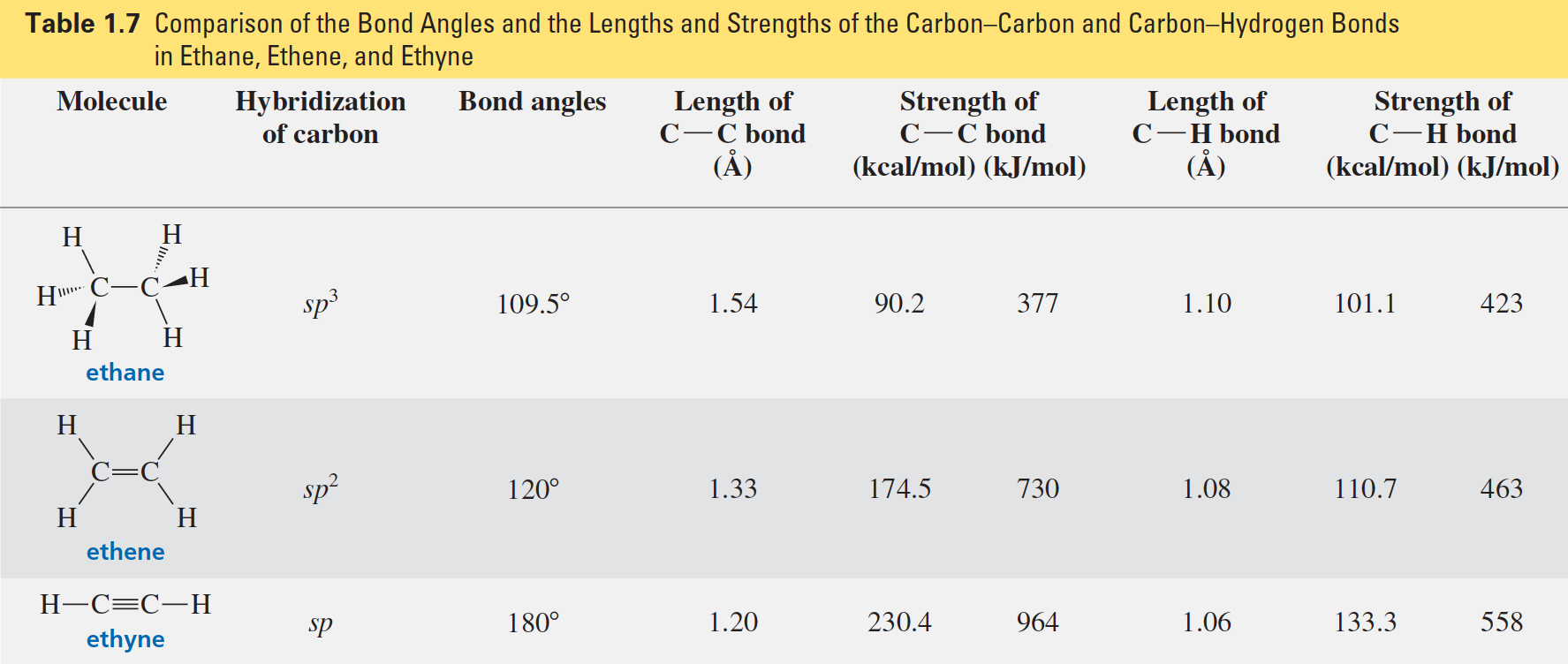 Dipole Moments of Molecules
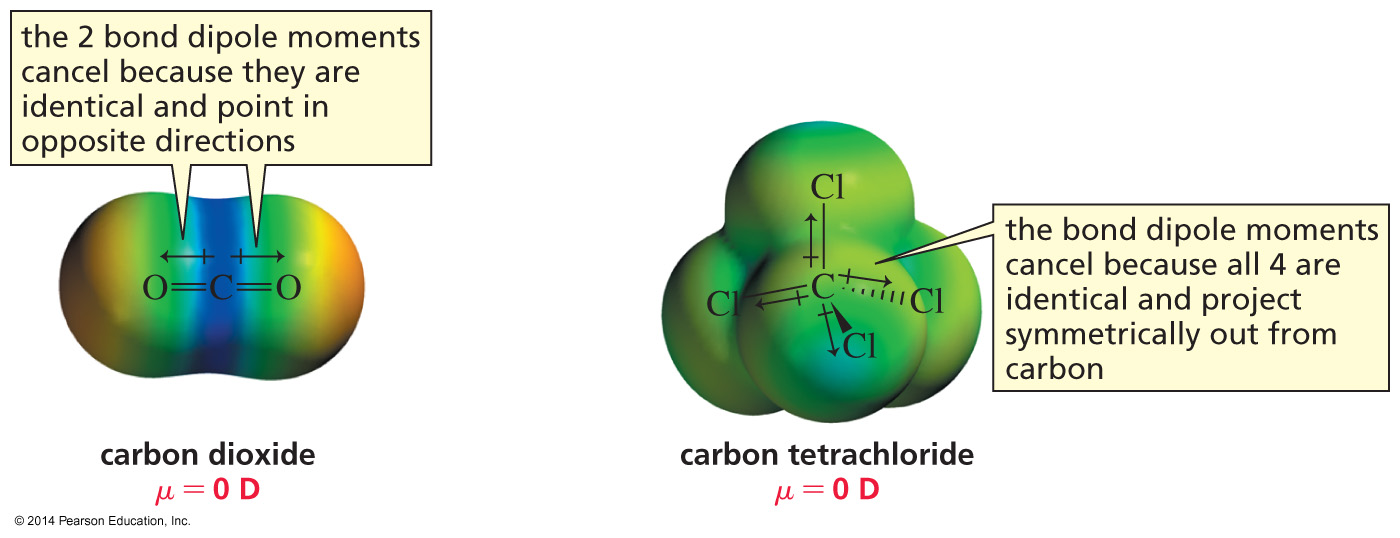 Dipole Moments of Molecules
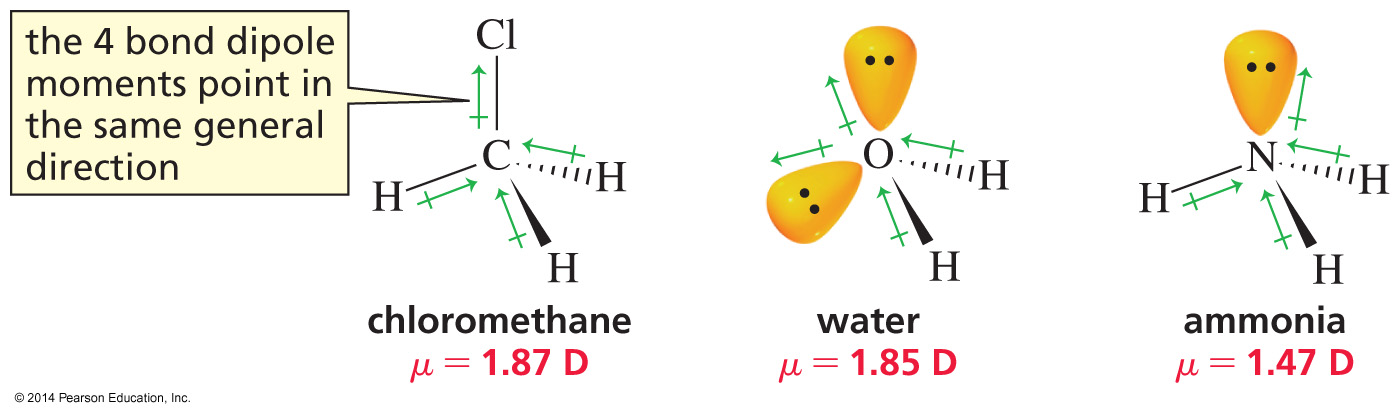